Εθνικός Μηχανισμός Συντονισμού, Παρακολούθησης & Αξιολόγησης των Πολιτικών Κοινωνικής Ένταξης & Κοινωνικής Συνοχής
Γνωριμία με την πλατφόρμα των Κέντρων Κοινότητας, το ΚΕΑ και τις αιτήσεις αναπηρικών επιδομάτων για χρήστες Δήμων
Στάθης ΜαρίνοςΗλεκτρολόγος Μηχανικός & Μηχανικός Υπολογιστών, ΕΜΠ
Σύμβουλος Πληροφορικής ΗΔΙΚΑ, υπεύθυνος τεχνικής σχεδίασης του Μηχανισμού, του ΚΕΑ, & του πληροφοριακού συστήματος του ΟΠΕΚΑ
1
Σημείο Εισόδου
https://kentrakoinotitas.gr/ 
πιστοποίηση χρηστών δήμων από την πλατφόρμα
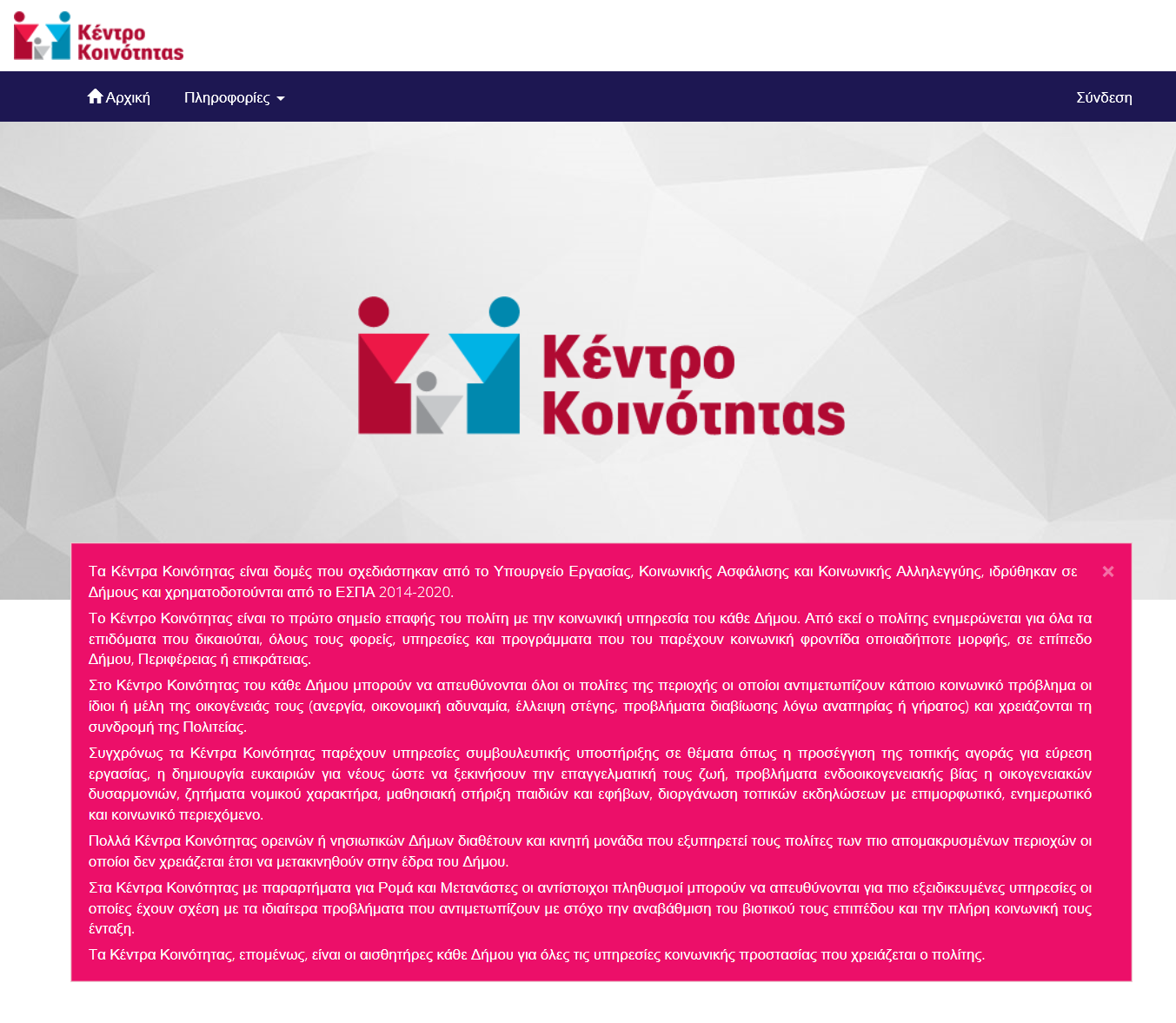 ΗΔΙΚΑ ΑΕ, Συνάντηση Ενημέρωσης Δήμων Αττικής, 20-21 Φεβρουαρίου 2017
2
Μητρώο ωφελούμενων
Το κυριότερο από τα τρία μητρώα του Mηχανισμού
ΗΔΙΚΑ ΑΕ, Συνάντηση Ενημέρωσης Δήμων Αττικής, 20-21 Φεβρουαρίου 2017
3
Μητρώο ωφελούμενων
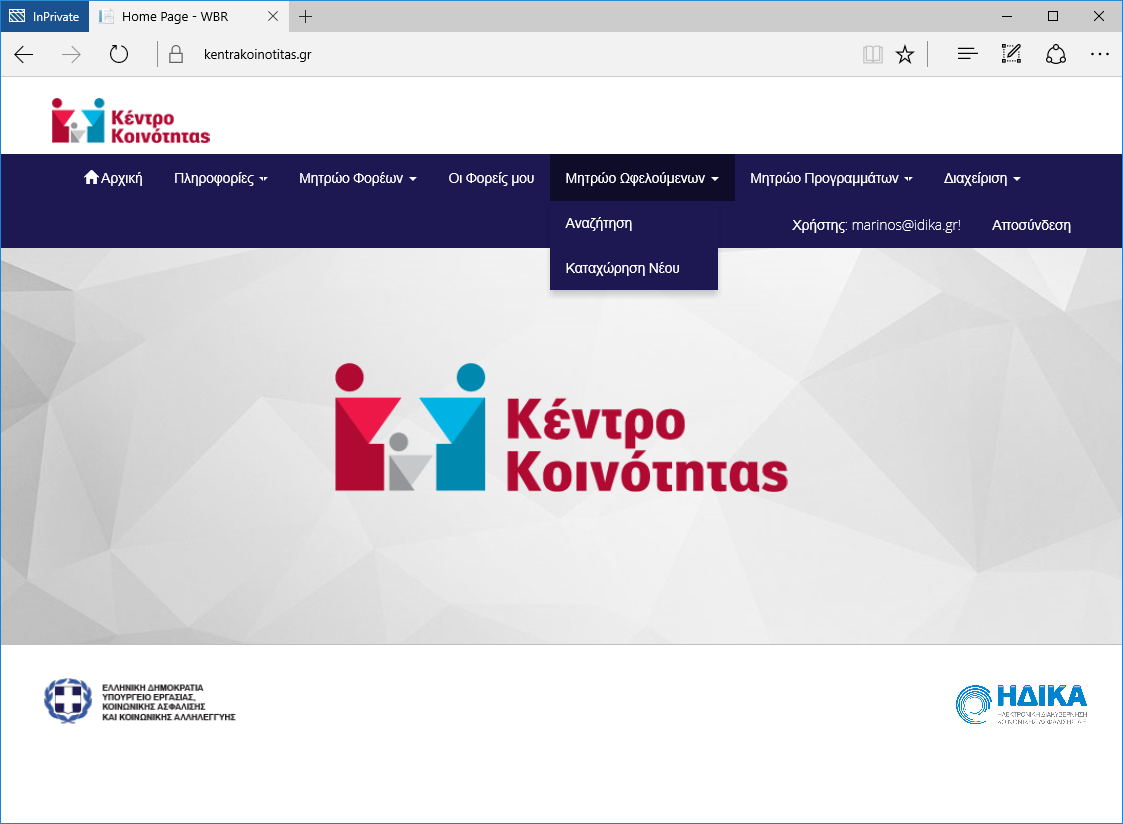 ΗΔΙΚΑ ΑΕ, Συνάντηση Ενημέρωσης Δήμων Αττικής, 20-21 Φεβρουαρίου 2017
4
Αναζήτηση προσώπου
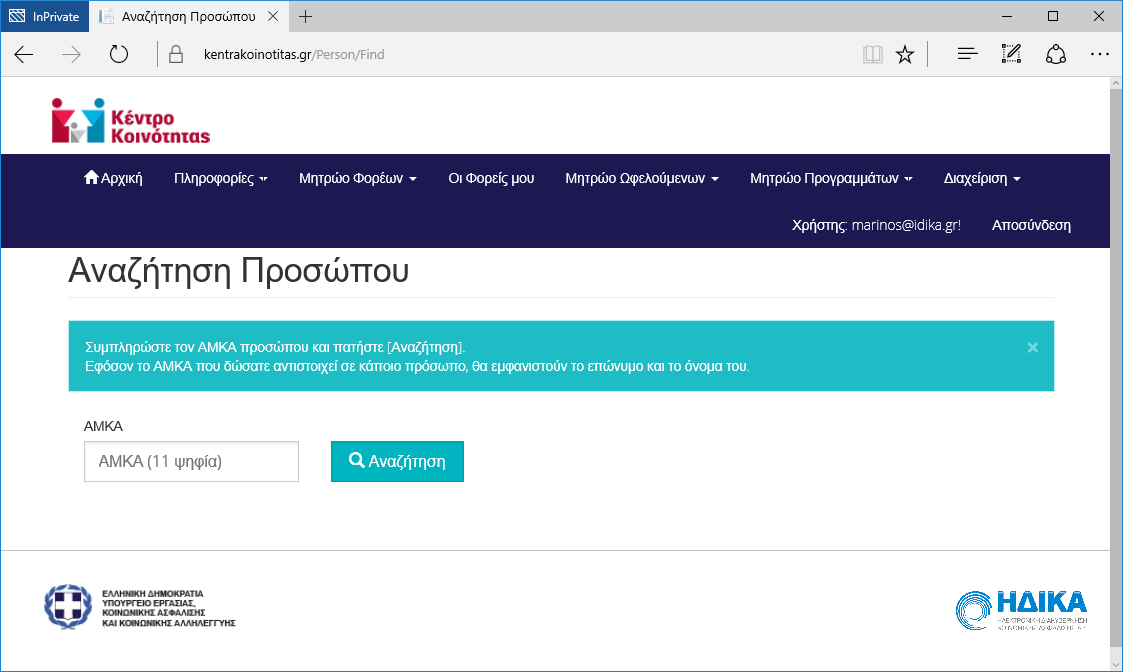 ΗΔΙΚΑ ΑΕ, Συνάντηση Ενημέρωσης Δήμων Αττικής, 20-21 Φεβρουαρίου 2017
5
Αποτέλεσμα αναζήτησης
ΗΔΙΚΑ ΑΕ, Συνάντηση Ενημέρωσης Δήμων Αττικής, 20-21 Φεβρουαρίου 2017
6
Μπορεί να είναι ήδη στο μητρώο
Ενημερώνουμε με μεταπτώσεις συνεχώς το μητρώο ωφελούμενων από το μητρώο δικαιούχων ΚΕΑ
Μπορεί να έχει καταγραφεί ήδη, ή
Κάνουμε μια νέα καταγραφή του προσώπου
ΗΔΙΚΑ ΑΕ, Συνάντηση Ενημέρωσης Δήμων Αττικής, 20-21 Φεβρουαρίου 2017
7
Προβολή -Τροποποίηση στοιχείων
ΗΔΙΚΑ ΑΕ, Συνάντηση Ενημέρωσης Δήμων Αττικής, 20-21 Φεβρουαρίου 2017
8
Καρτέλα Ωφελούμενου
Θεματική ενότητα: Γενικά στοιχεία
ΗΔΙΚΑ ΑΕ, Συνάντηση Ενημέρωσης Δήμων Αττικής, 20-21 Φεβρουαρίου 2017
9
Γενικά –Προσωπικά στοιχεία
ΗΔΙΚΑ ΑΕ, Συνάντηση Ενημέρωσης Δήμων Αττικής, 20-21 Φεβρουαρίου 2017
10
Εκπαίδευση
ΗΔΙΚΑ ΑΕ, Συνάντηση Ενημέρωσης Δήμων Αττικής, 20-21 Φεβρουαρίου 2017
11
Καρτέλα Ωφελούμενου
Θεματική ενότητα: Οικογενειακά στοιχεία
ΗΔΙΚΑ ΑΕ, Συνάντηση Ενημέρωσης Δήμων Αττικής, 20-21 Φεβρουαρίου 2017
12
Χαρακτηριστικά CRM
CRM: Customer relationship management

«Οικογενειακές καταστάσεις»

Προστατευόμενα μέλη

Συσχετίσεις με άλλα πρόσωπα
ΗΔΙΚΑ ΑΕ, Συνάντηση Ενημέρωσης Δήμων Αττικής, 20-21 Φεβρουαρίου 2017
13
Οικογενειακή κατάσταση
ΗΔΙΚΑ ΑΕ, Συνάντηση Ενημέρωσης Δήμων Αττικής, 20-21 Φεβρουαρίου 2017
14
Νέα εγγραφή οικογενειακής κατάστασης
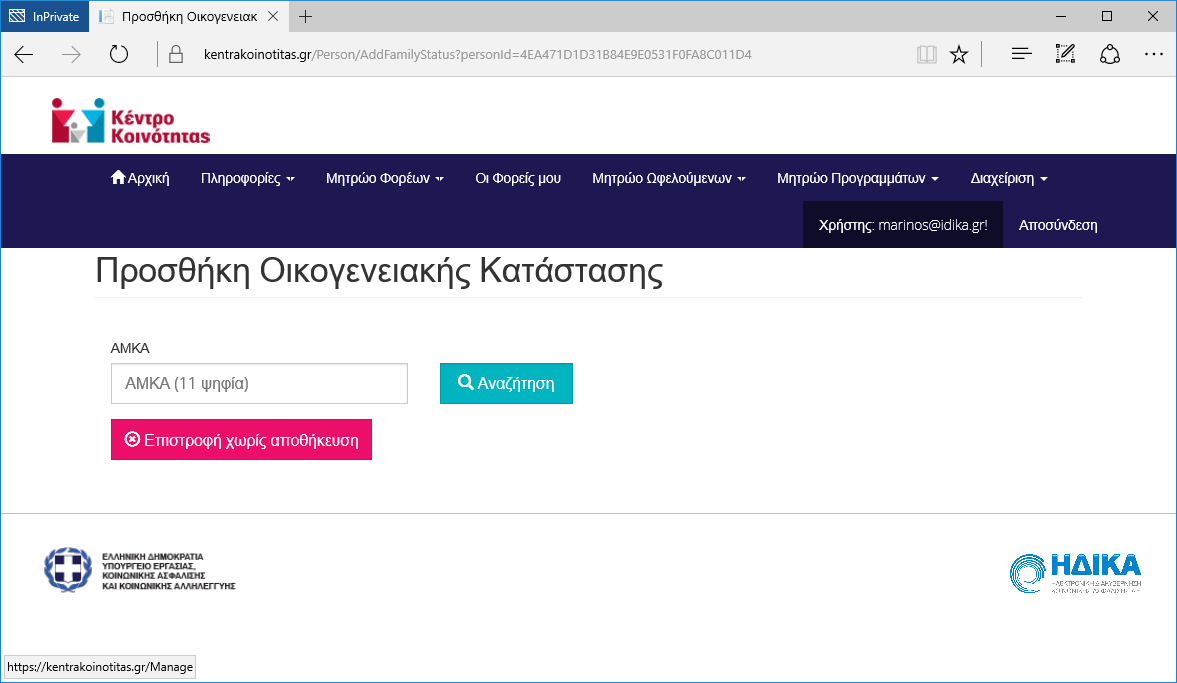 ΗΔΙΚΑ ΑΕ, Συνάντηση Ενημέρωσης Δήμων Αττικής, 20-21 Φεβρουαρίου 2017
15
Καταγραφή οικ. κατάστασης
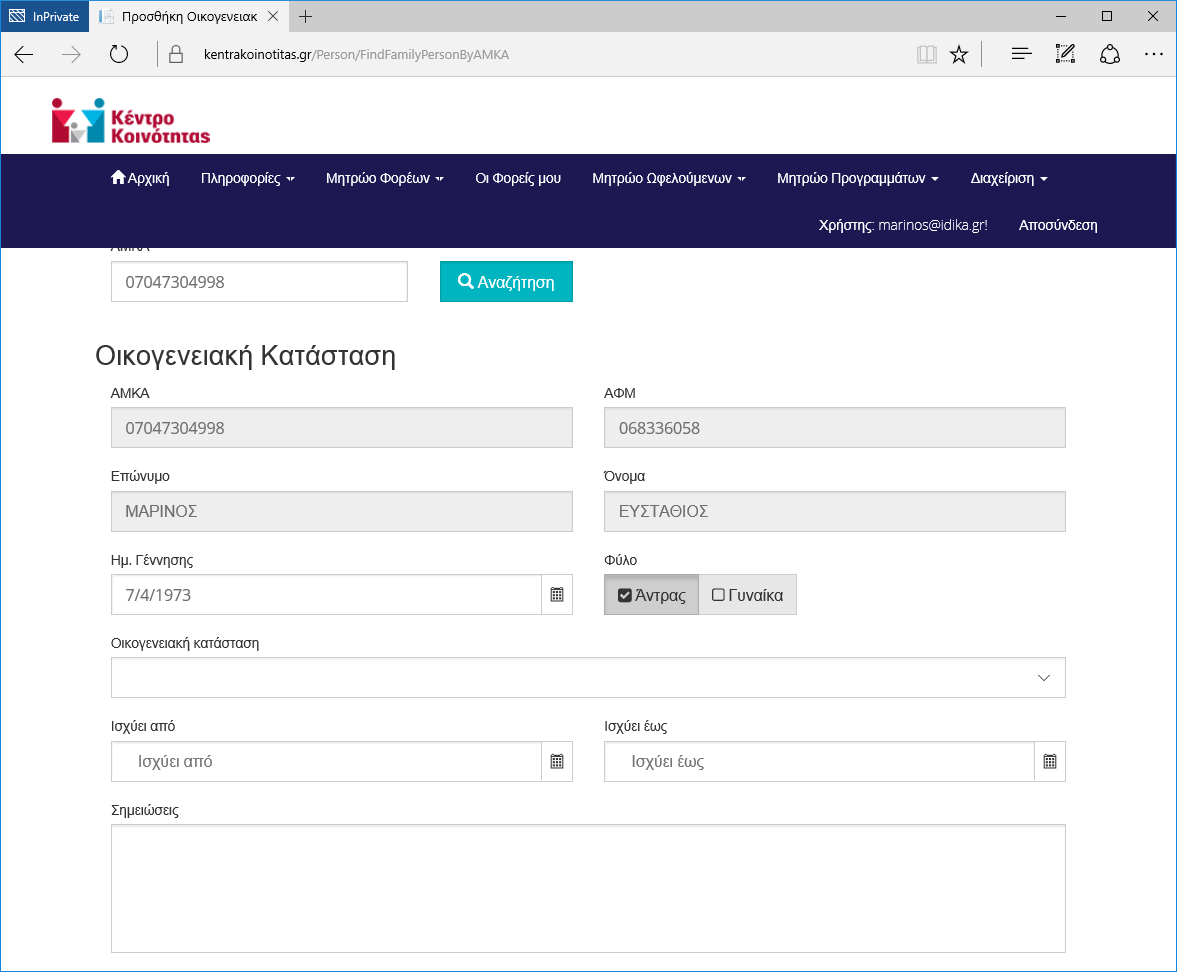 ΗΔΙΚΑ ΑΕ, Συνάντηση Ενημέρωσης Δήμων Αττικής, 20-21 Φεβρουαρίου 2017
16
Μετά την εγγραφή νέας οικογενειακής κατάστασης
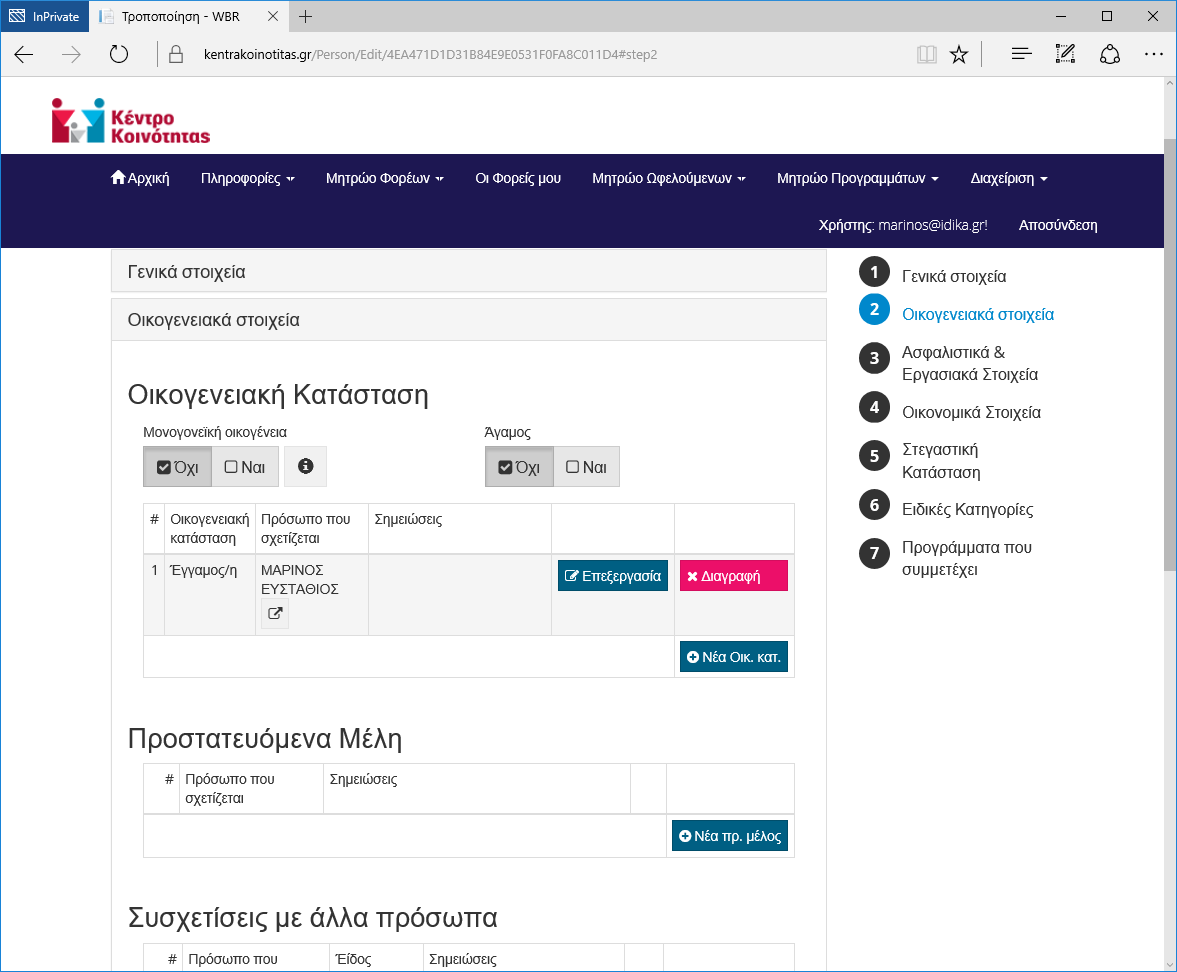 ΗΔΙΚΑ ΑΕ, Συνάντηση Ενημέρωσης Δήμων Αττικής, 20-21 Φεβρουαρίου 2017
17
Καρτέλα Ωφελούμενου
Θεματική ενότητα: Ασφαλιστικά & Εργασιακά στοιχεία
ΗΔΙΚΑ ΑΕ, Συνάντηση Ενημέρωσης Δήμων Αττικής, 20-21 Φεβρουαρίου 2017
18
Ασφαλιστική Κάλυψη
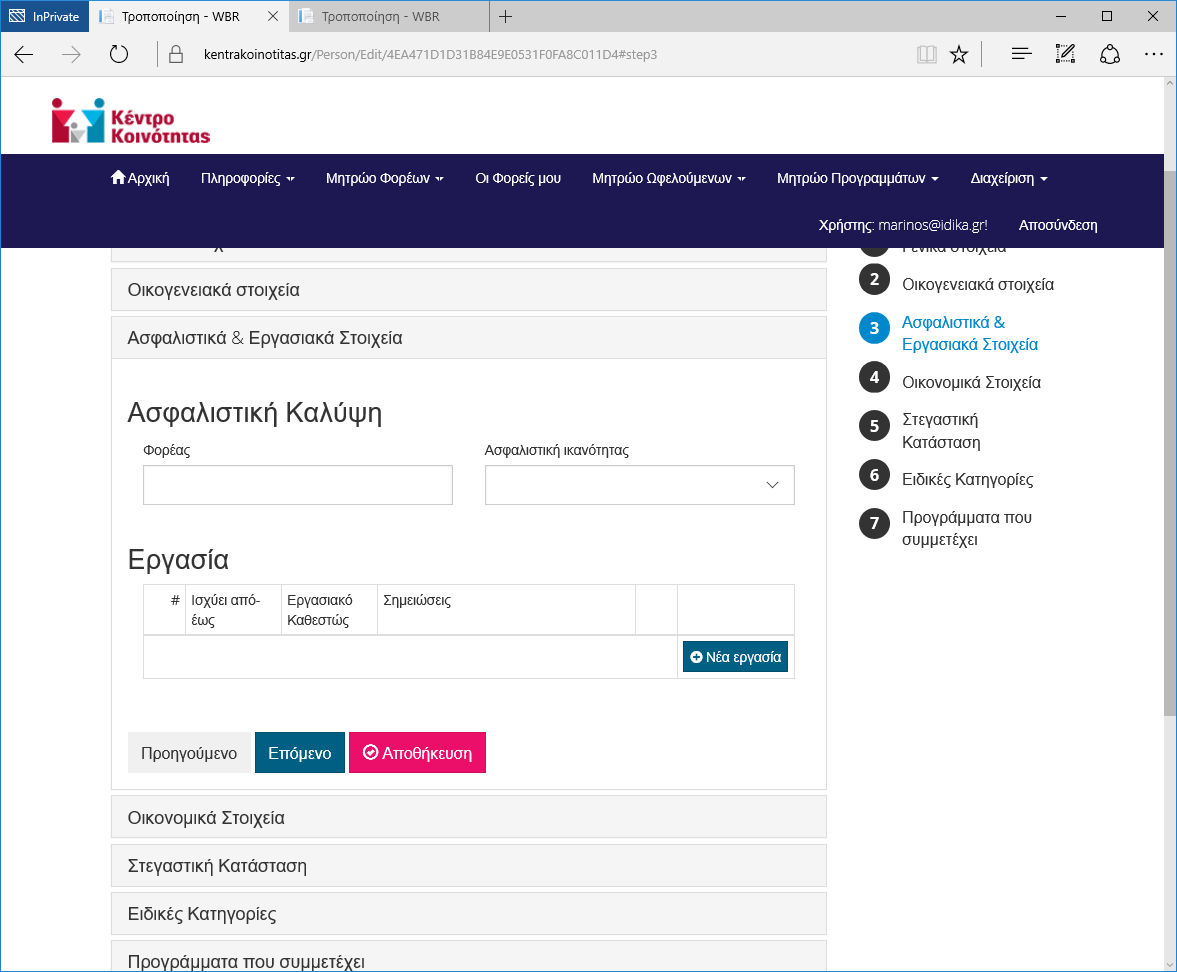 ΗΔΙΚΑ ΑΕ, Συνάντηση Ενημέρωσης Δήμων Αττικής, 20-21 Φεβρουαρίου 2017
19
Προσθήκη εγγραφής εργασίας
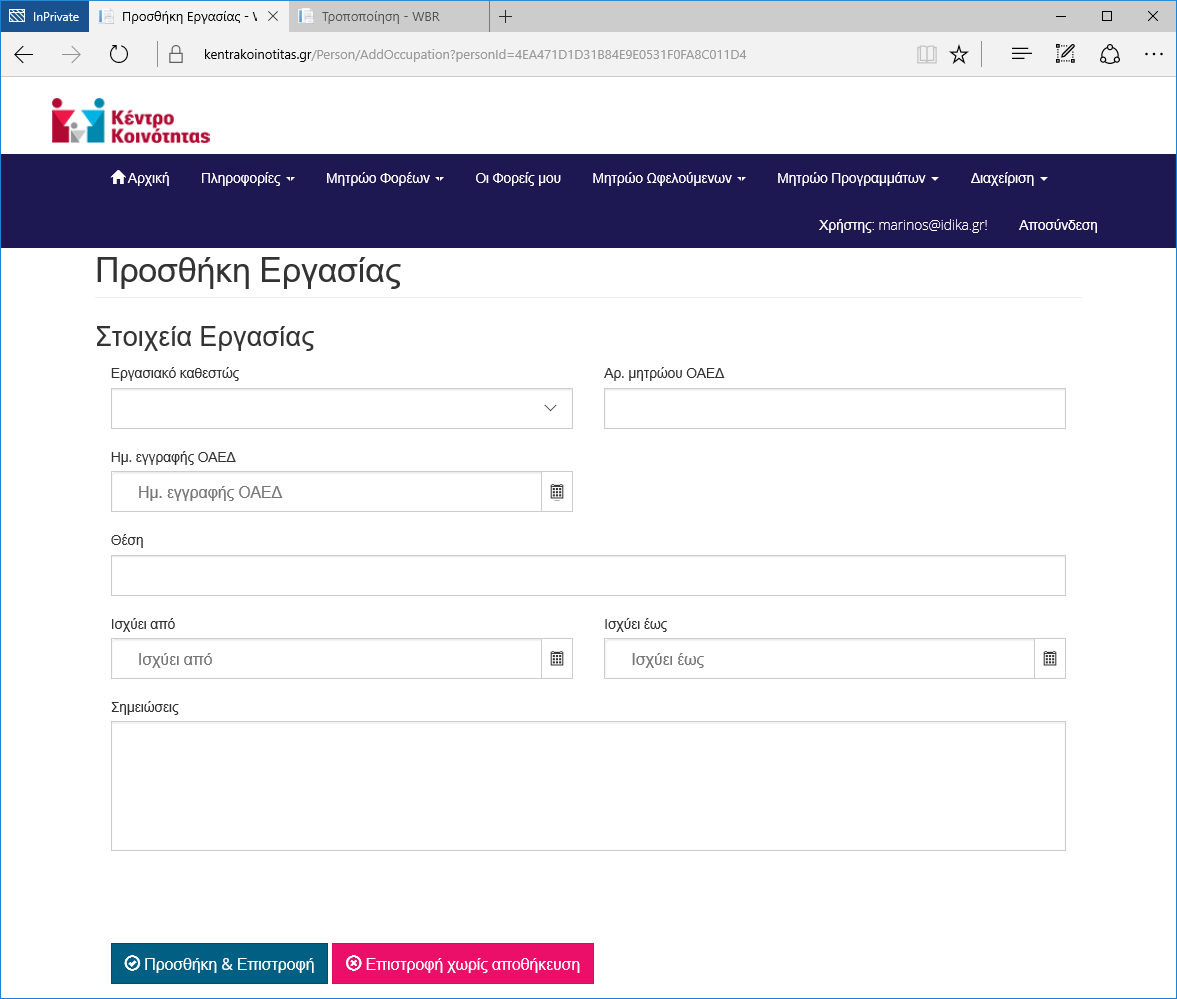 ΗΔΙΚΑ ΑΕ, Συνάντηση Ενημέρωσης Δήμων Αττικής, 20-21 Φεβρουαρίου 2017
20
Στοιχεία εργασίας
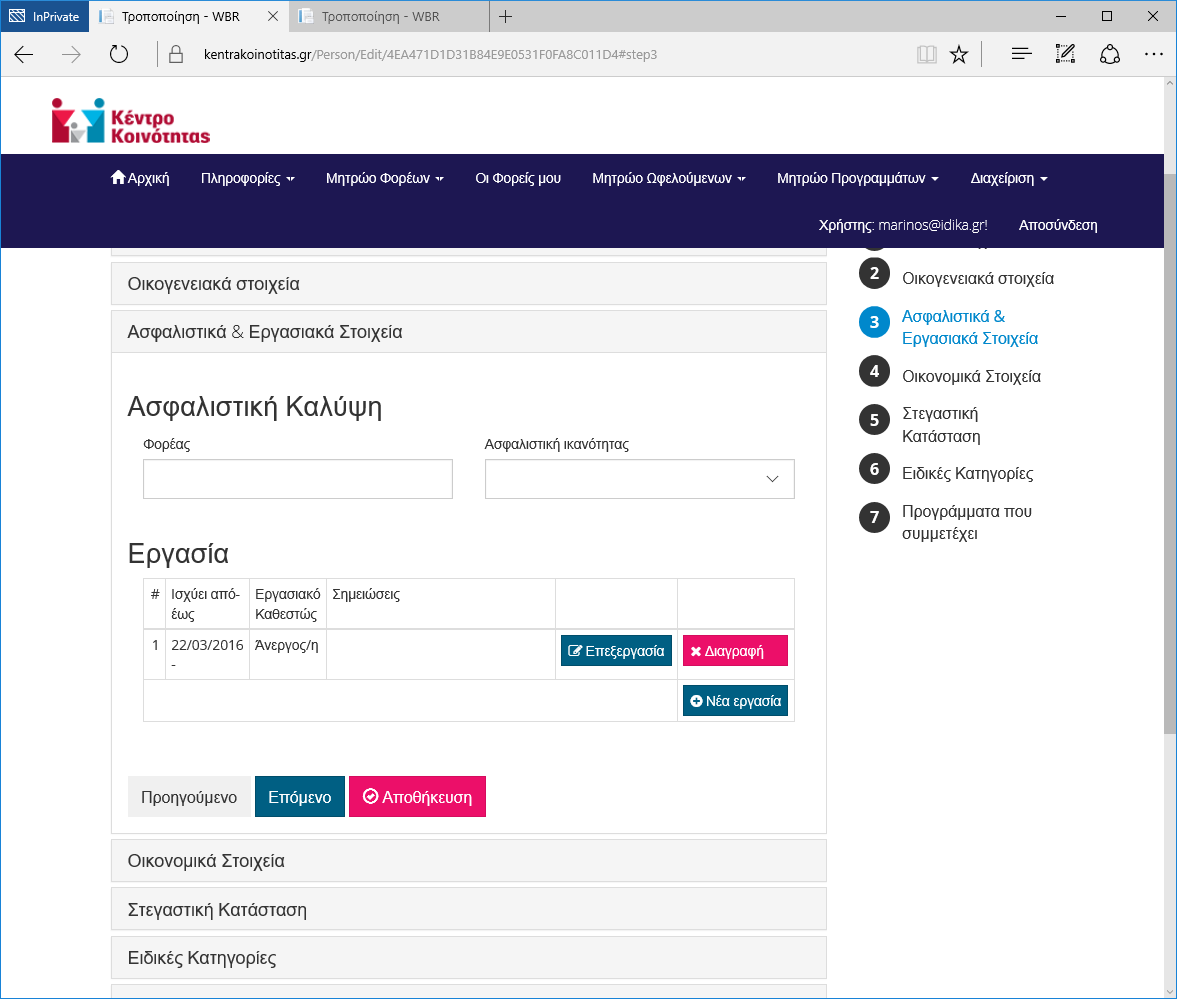 ΗΔΙΚΑ ΑΕ, Συνάντηση Ενημέρωσης Δήμων Αττικής, 20-21 Φεβρουαρίου 2017
21
Καρτέλα Ωφελούμενου
Θεματική ενότητα: Οικονομικά Στοιχεία
ΗΔΙΚΑ ΑΕ, Συνάντηση Ενημέρωσης Δήμων Αττικής, 20-21 Φεβρουαρίου 2017
22
Οικονομική κατάσταση
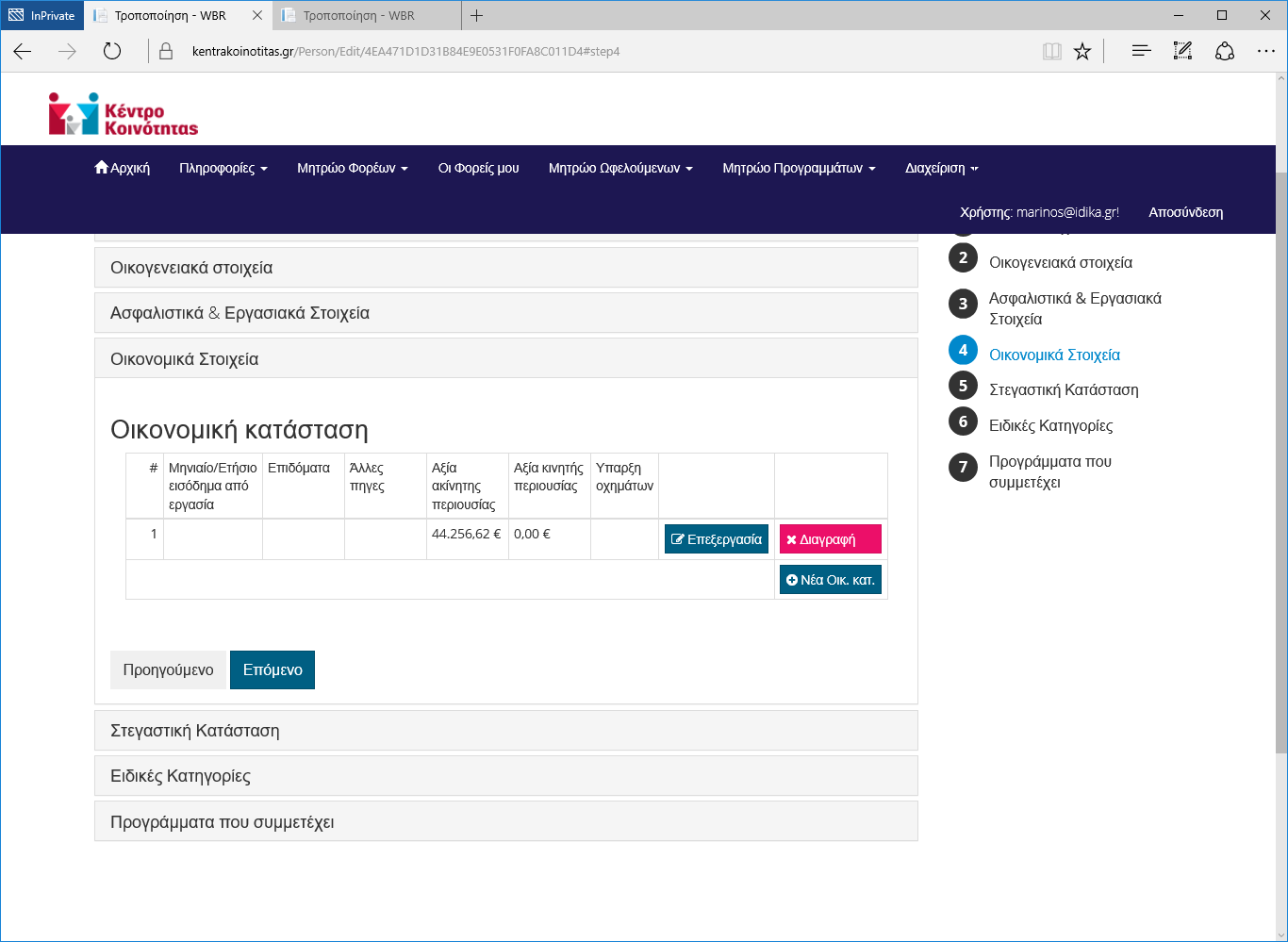 ΗΔΙΚΑ ΑΕ, Συνάντηση Ενημέρωσης Δήμων Αττικής, 20-21 Φεβρουαρίου 2017
23
Νέα εγγραφή οικονομικής κατάστασης
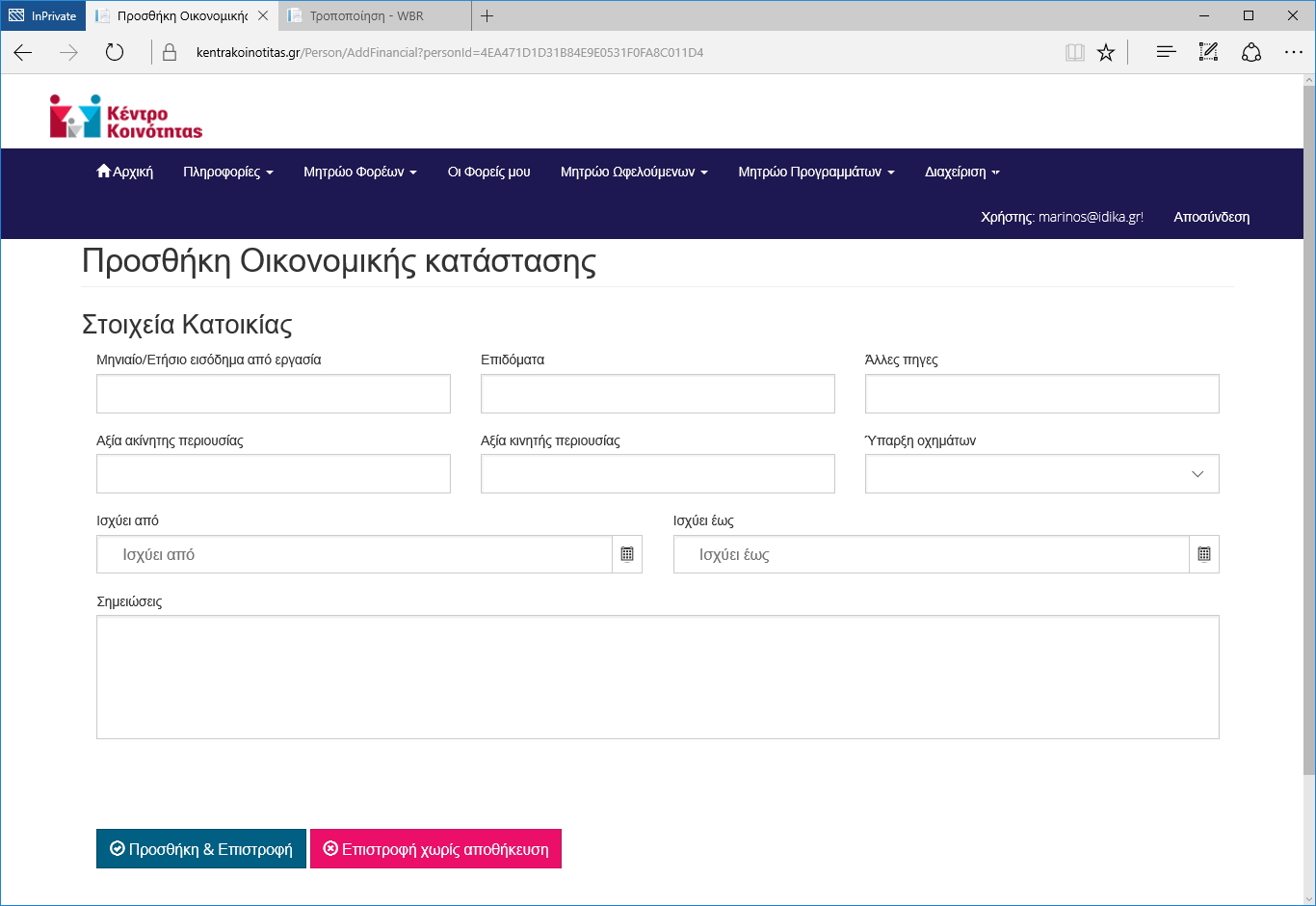 ΗΔΙΚΑ ΑΕ, Συνάντηση Ενημέρωσης Δήμων Αττικής, 20-21 Φεβρουαρίου 2017
24
Καρτέλα Ωφελούμενου
Θεματική ενότητα: Στεγαστική κατάσταση
ΗΔΙΚΑ ΑΕ, Συνάντηση Ενημέρωσης Δήμων Αττικής, 20-21 Φεβρουαρίου 2017
25
Στεγαστική Κατάσταση
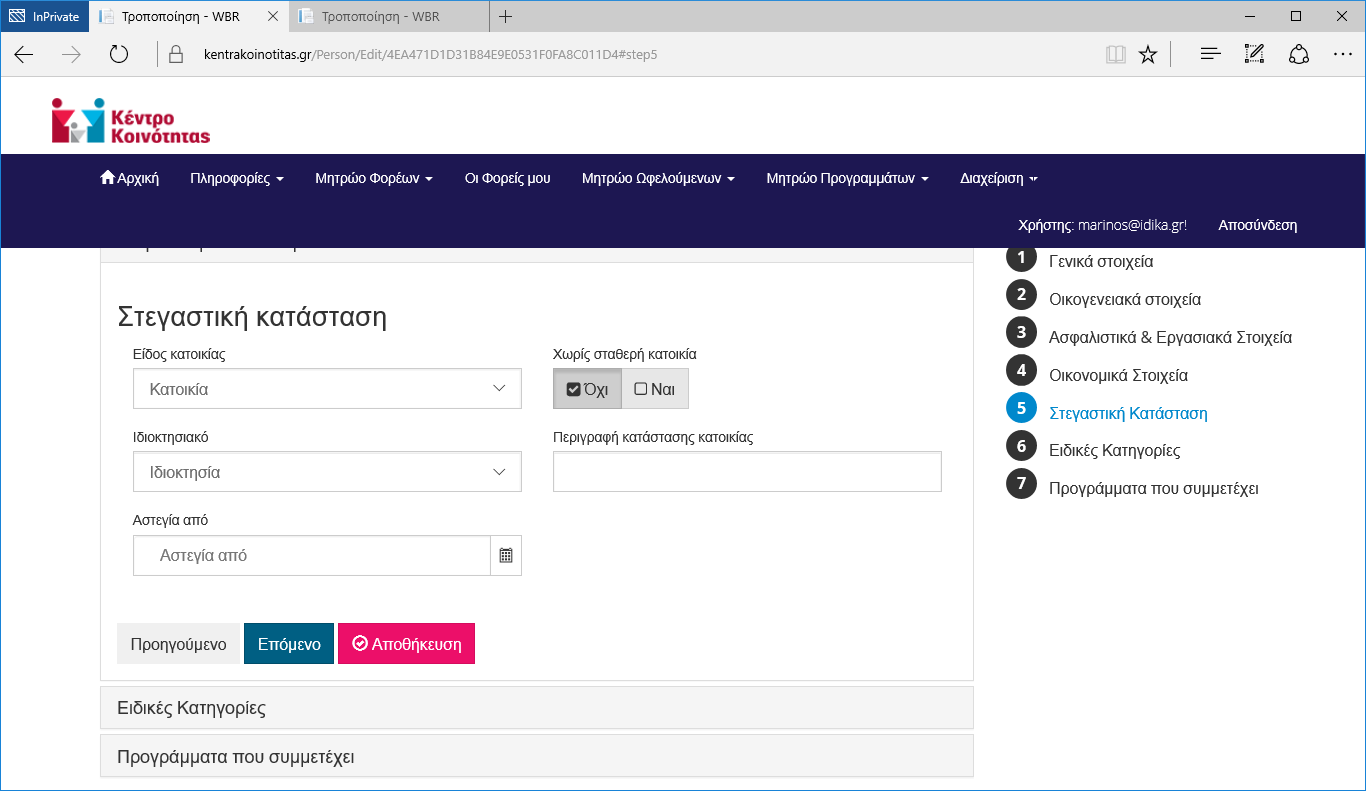 ΗΔΙΚΑ ΑΕ, Συνάντηση Ενημέρωσης Δήμων Αττικής, 20-21 Φεβρουαρίου 2017
26
Καρτέλα Ωφελούμενου
Θεματική ενότητα: Ειδικές κατηγορίες
ΗΔΙΚΑ ΑΕ, Συνάντηση Ενημέρωσης Δήμων Αττικής, 20-21 Φεβρουαρίου 2017
27
Ειδικές κατηγορίες
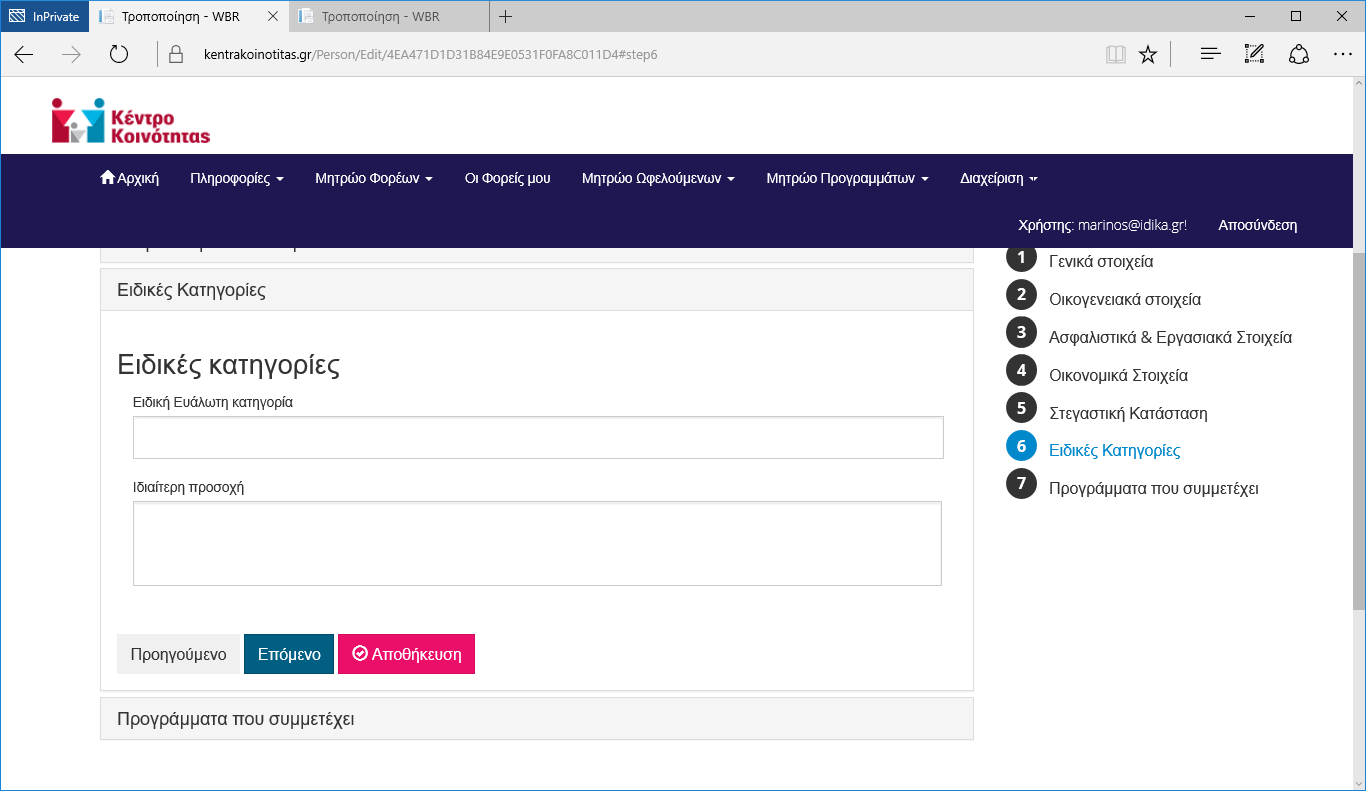 ΗΔΙΚΑ ΑΕ, Συνάντηση Ενημέρωσης Δήμων Αττικής, 20-21 Φεβρουαρίου 2017
28
Διαθέσιμες επιλογές ειδικών κατηγοριών
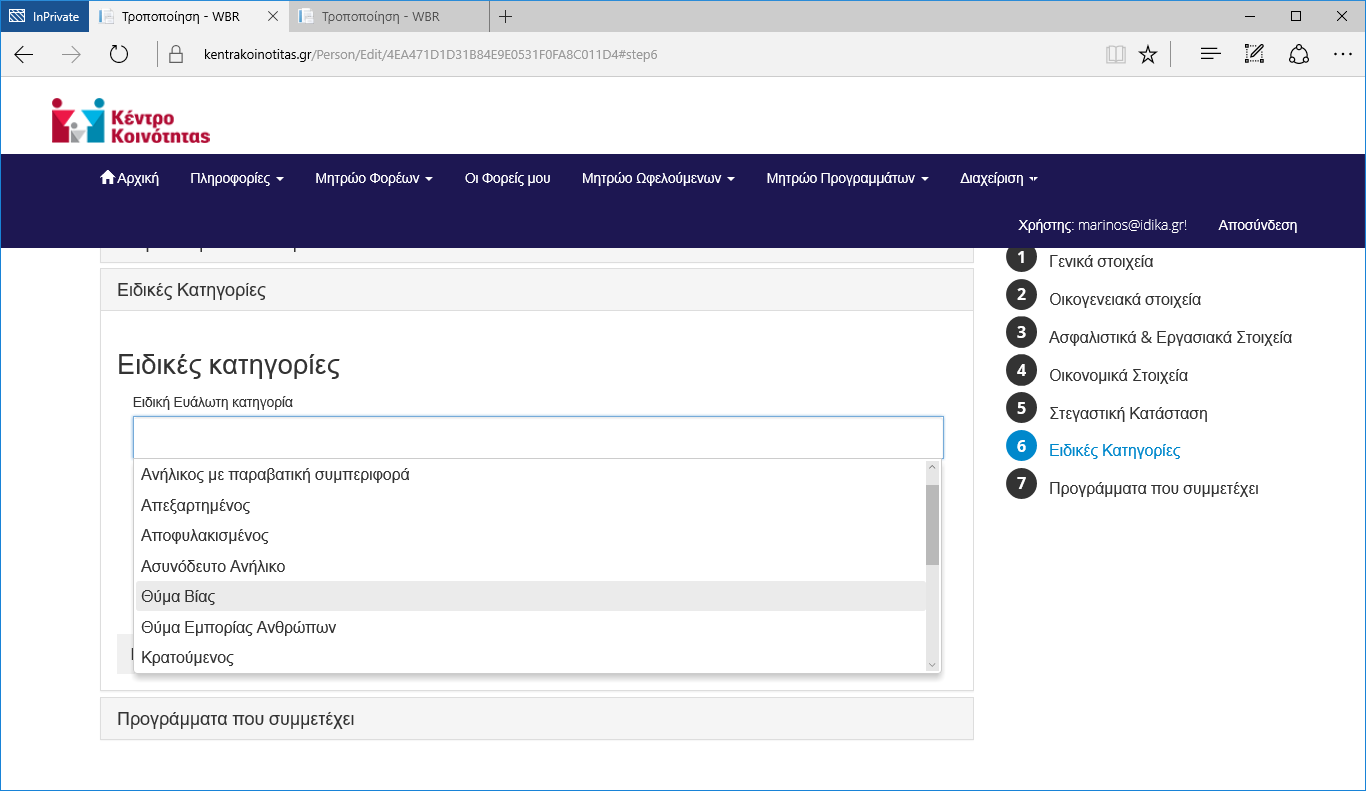 ΗΔΙΚΑ ΑΕ, Συνάντηση Ενημέρωσης Δήμων Αττικής, 20-21 Φεβρουαρίου 2017
29
Καρτέλα Ωφελούμενου
Θεματική ενότητα: Προγράμματα που συμμετέχει
ΗΔΙΚΑ ΑΕ, Συνάντηση Ενημέρωσης Δήμων Αττικής, 20-21 Φεβρουαρίου 2017
30
Θα αλλάξει!
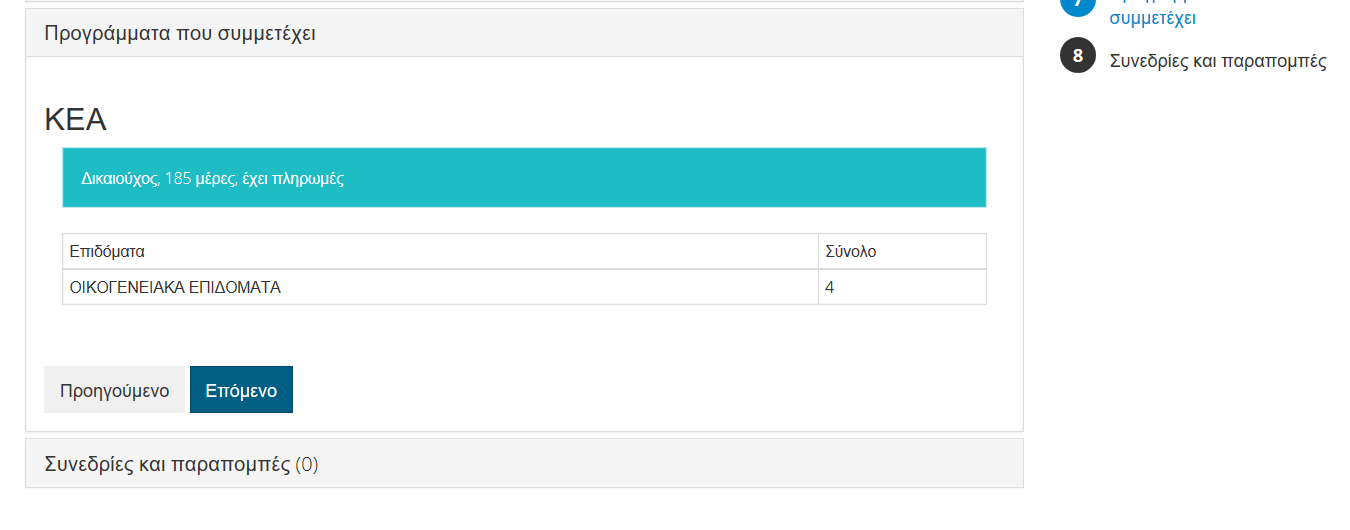 ΗΔΙΚΑ ΑΕ, Συνάντηση Ενημέρωσης Δήμων Αττικής, 20-21 Φεβρουαρίου 2017
31
Καρτέλα Ωφελούμενου
Θεματική ενότητα: Συνεδρίες και παραπομπές
ΗΔΙΚΑ ΑΕ, Συνάντηση Ενημέρωσης Δήμων Αττικής, 20-21 Φεβρουαρίου 2017
32
Συνεδρίες (και παραπομπές)
ΗΔΙΚΑ ΑΕ, Συνάντηση Ενημέρωσης Δήμων Αττικής, 20-21 Φεβρουαρίου 2017
33
Συνεδρίες
ΗΔΙΚΑ ΑΕ, Συνάντηση Ενημέρωσης Δήμων Αττικής, 20-21 Φεβρουαρίου 2017
34
Παραπομπές (δεν έχουμε ακόμα φορείς και προγράμματα)
ΗΔΙΚΑ ΑΕ, Συνάντηση Ενημέρωσης Δήμων Αττικής, 20-21 Φεβρουαρίου 2017
35
Επιλογές στην καρτέλα
Αποθηκεύσεις, εκτυπώσεις, και όχι μόνο…
ΗΔΙΚΑ ΑΕ, Συνάντηση Ενημέρωσης Δήμων Αττικής, 20-21 Φεβρουαρίου 2017
36
Εκτύπωση
ΗΔΙΚΑ ΑΕ, Συνάντηση Ενημέρωσης Δήμων Αττικής, 20-21 Φεβρουαρίου 2017
37
Κουμπιά Αποθήκευσης και πλοήγησης
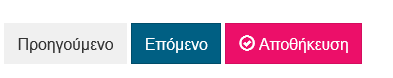 Αποθήκευση : Αντιστοιχεί στην Προσωρινή Αποθήκευση

Προηγούμενο: μας πηγαίνει στην προηγούμενη θεματική ενότητα

Επόμενο: μας πηγαίνει στην επόμενη θεματική ενότητα
ΗΔΙΚΑ ΑΕ, Συνάντηση Ενημέρωσης Δήμων Αττικής, 20-21 Φεβρουαρίου 2017
38
Κουμπί [Ενημέρωση]από ΑΜΚΑ
ΗΔΙΚΑ ΑΕ, Συνάντηση Ενημέρωσης Δήμων Αττικής, 20-21 Φεβρουαρίου 2017
39
Menu θεματικών ενοτήτων
ΗΔΙΚΑ ΑΕ, Συνάντηση Ενημέρωσης Δήμων Αττικής, 20-21 Φεβρουαρίου 2017
40
Διαγραφή εγγραφών
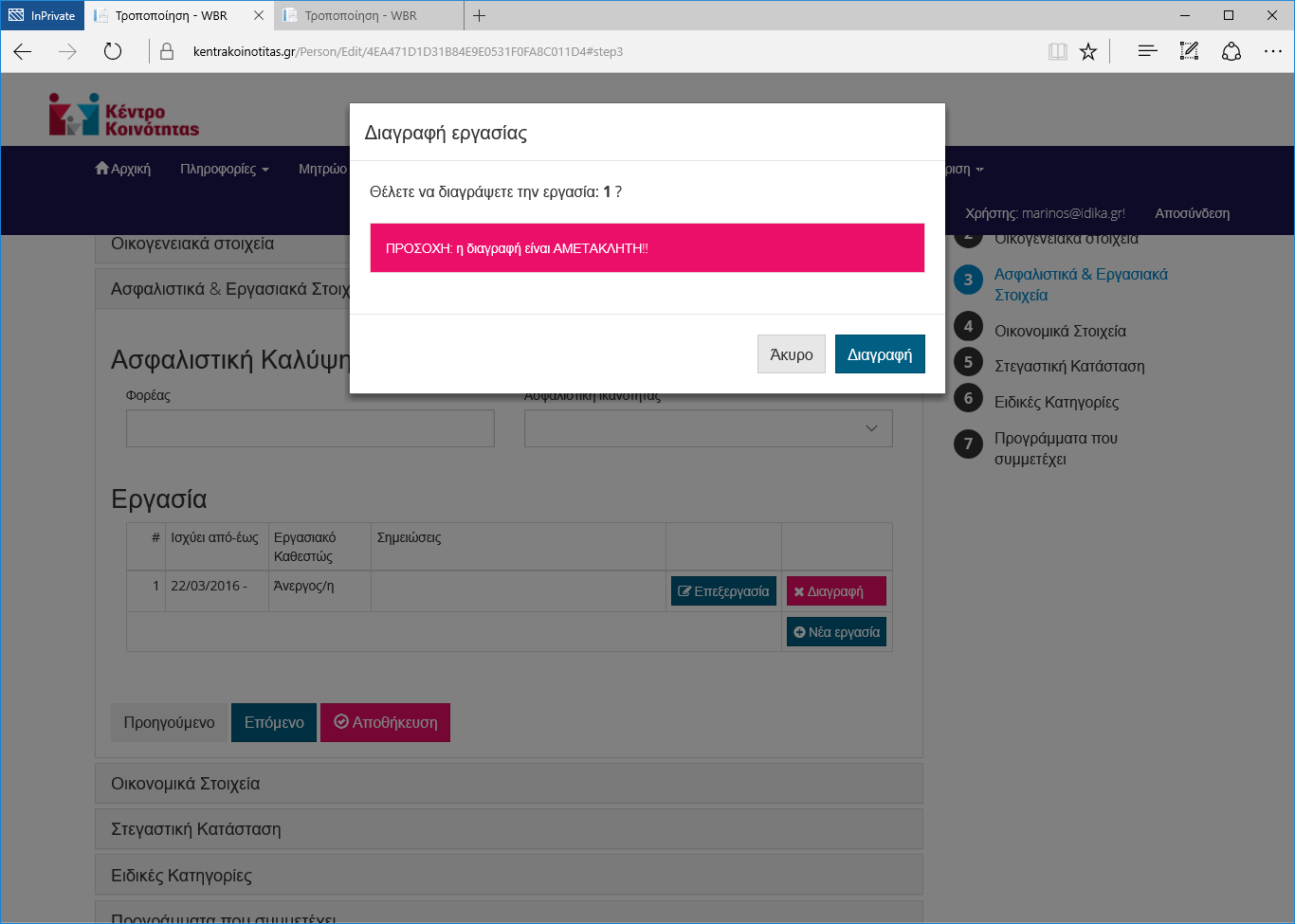 ΗΔΙΚΑ ΑΕ, Συνάντηση Ενημέρωσης Δήμων Αττικής, 20-21 Φεβρουαρίου 2017
41
Trace ενεργειών ανά καρτέλα
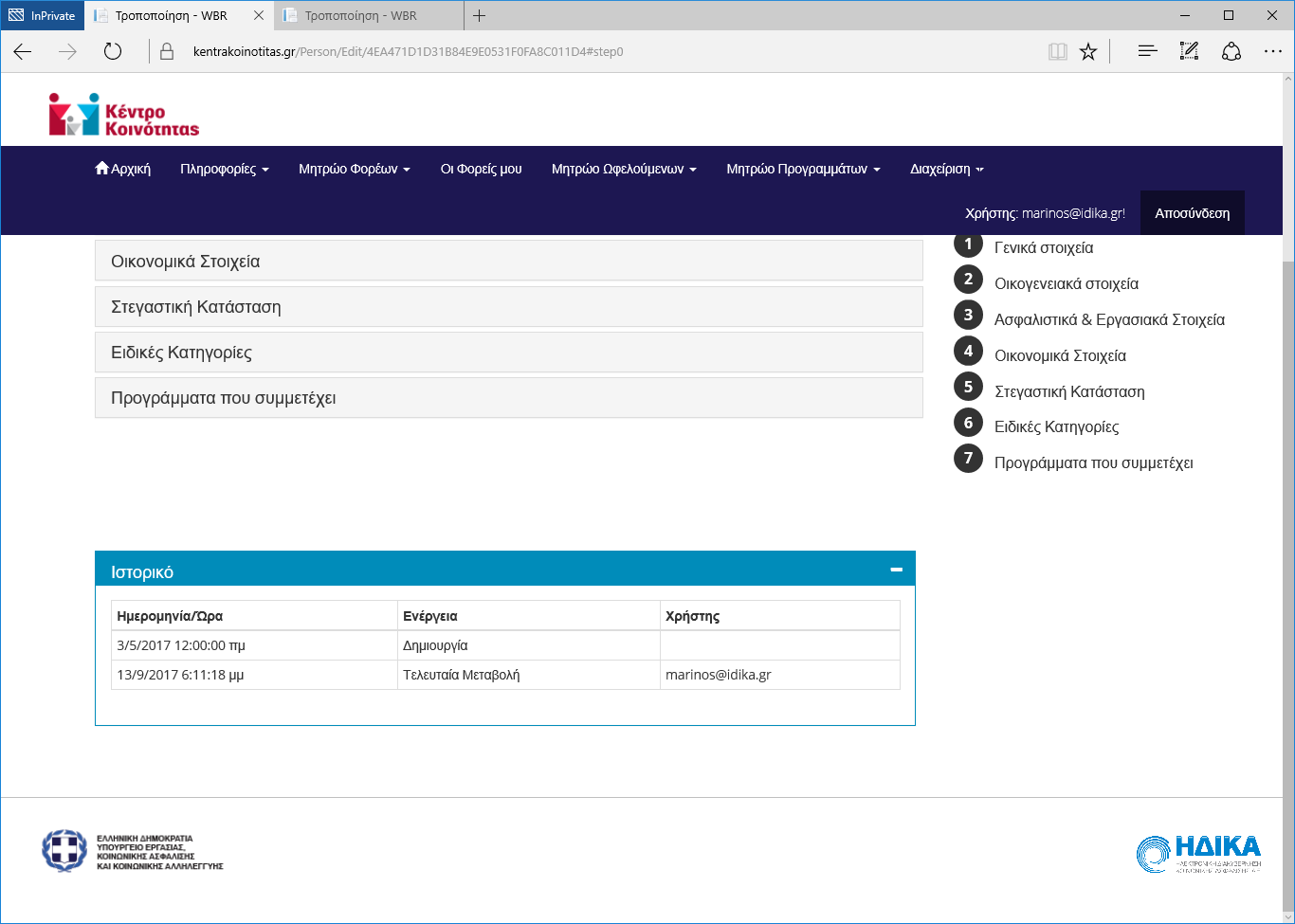 ΗΔΙΚΑ ΑΕ, Συνάντηση Ενημέρωσης Δήμων Αττικής, 20-21 Φεβρουαρίου 2017
42
Μητρώο Φορέων
Το δεύτερο από τα μητρώα του Μηχανισμού
ΗΔΙΚΑ ΑΕ, Συνάντηση Ενημέρωσης Δήμων Αττικής, 20-21 Φεβρουαρίου 2017
43
2 είδη φορέων
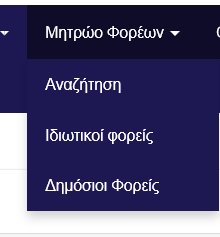 Δημόσιοι Φορείς
Ιδιωτικοί Φορείς
ΗΔΙΚΑ ΑΕ, Συνάντηση Ενημέρωσης Δήμων Αττικής, 20-21 Φεβρουαρίου 2017
44
Οι ιδιωτικοί φορείς
Δεν προτείνετε ιδιωτικούς φορείς
Έγινε απογραφή 
Για να λειτουργούν πρέπει να έχουν απογραφεί
ΗΔΙΚΑ ΑΕ, Συνάντηση Ενημέρωσης Δήμων Αττικής, 20-21 Φεβρουαρίου 2017
45
Δημόσιοι Φορείς
Υπουργεία
Περιφέρειες
ΔΗΜΟΙ: πρέπει να φτιάξετε έναν φορέα για τον Δήμο σας
ΗΔΙΚΑ ΑΕ, Συνάντηση Ενημέρωσης Δήμων Αττικής, 20-21 Φεβρουαρίου 2017
46
Τι θέλουμε να πετύχουμε?
Η δημιουργία μιας λίστας διαθέσιμων υπηρεσιών /προγραμμάτων από το Δήμο σας, που θα προτείνονται στους πολίτες στην καρτέλα του ωφελούμενου
Στην αρχή θα προτείνονται όλα τα διαθέσιμα:
Του δήμου κατοικίας του πολίτη
Του Νομού του
Της Περιφέρειας του
Τα εθνικά
Στη συνέχεια το σύστημα θα γίνει πιο «έξυπνο» και θα ταιριάζει προφίλ ωφελούμενων και προγραμμάτων
ΗΔΙΚΑ ΑΕ, Συνάντηση Ενημέρωσης Δήμων Αττικής, 20-21 Φεβρουαρίου 2017
47
Πως θα το πετύχουμε?
Βήμα Α. Ο Δήμος σας πρέπει να γίνει φορέας -> καταχώρηση στο μητρώο Φορέων.
Βήμα Β. Πρέπει να οριστούν τα προγράμματα Κοινωνικής Αλληλεγγύης που προσφέρει ο Δήμος σας -> καταχώρηση προγραμμάτων στο μητρώο Προγραμμάτων
Βήμα Γ. Πρέπει να συνδέσετε τον Δήμο σας με τα προγράμματα που υλοποιεί -> τροποποίηση της καρτέλας του δήμου σας
ΗΔΙΚΑ ΑΕ, Συνάντηση Ενημέρωσης Δήμων Αττικής, 20-21 Φεβρουαρίου 2017
48
Ο Δήμος σας ως Φορέας
Πως θα καταχωρήσετε το Δήμο σας ως Φορέα
(Βήμα Α)
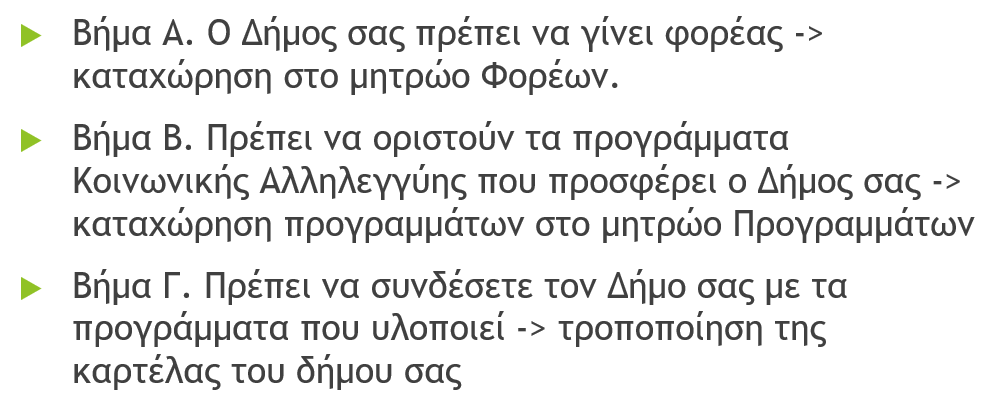 ΗΔΙΚΑ ΑΕ, Συνάντηση Ενημέρωσης Δήμων Αττικής, 20-21 Φεβρουαρίου 2017
49
Βήμα 1ο: Πρέπει να ορίσετε έναν χρήστη για να το κάνει
Θα επικοινωνήσετε με το υπουργείο και θα ορίσετε τον χρήστη που θα κάνει για το Δήμο σας την καταχώρηση
ΗΔΙΚΑ ΑΕ, Συνάντηση Ενημέρωσης Δήμων Αττικής, 20-21 Φεβρουαρίου 2017
50
Βήμα 2ο: «Οι φορείς μου»
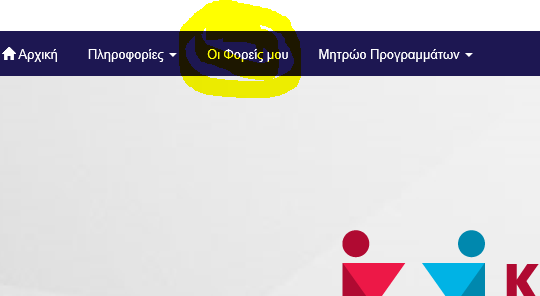 Ο Χρήστης (εφόσον έχει ρόλο “PublicBodyUser”) έχει πρόσβαση στην επιλογή του Menu: «Οι φορείς μου»
Πατώντας την επιλογή του Menu «Οι φορείς μου» μπορείτε να προσθέσετε φορέα από το κουμπί [Προσθήκη Φορέα]
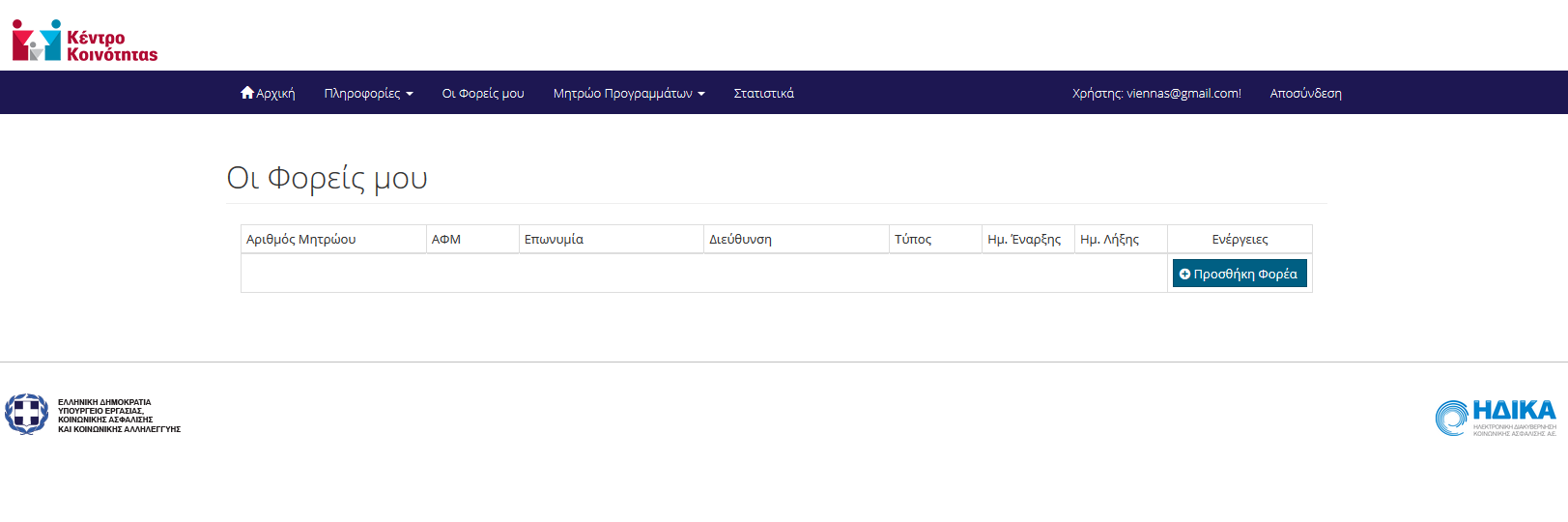 ΗΔΙΚΑ ΑΕ, Συνάντηση Ενημέρωσης Δήμων Αττικής, 20-21 Φεβρουαρίου 2017
51
Βήμα 3ο: Καταχώρηση γενικών στοιχείων του Δήμου
ΗΔΙΚΑ ΑΕ, Συνάντηση Ενημέρωσης Δήμων Αττικής, 20-21 Φεβρουαρίου 2017
52
Μητρώο προγραμμάτων
Το τρίτο από τα μητρώα του Μηχανισμού
ΗΔΙΚΑ ΑΕ, Συνάντηση Ενημέρωσης Δήμων Αττικής, 20-21 Φεβρουαρίου 2017
53
Αναζήτηση προγραμμάτων
ΗΔΙΚΑ ΑΕ, Συνάντηση Ενημέρωσης Δήμων Αττικής, 20-21 Φεβρουαρίου 2017
54
Προσθήκη προγραμμάτων
Προγράμματα Κοινωνικής Αλληλεγγύης που υλοποιεί ο Δήμος (Βήμα Β)
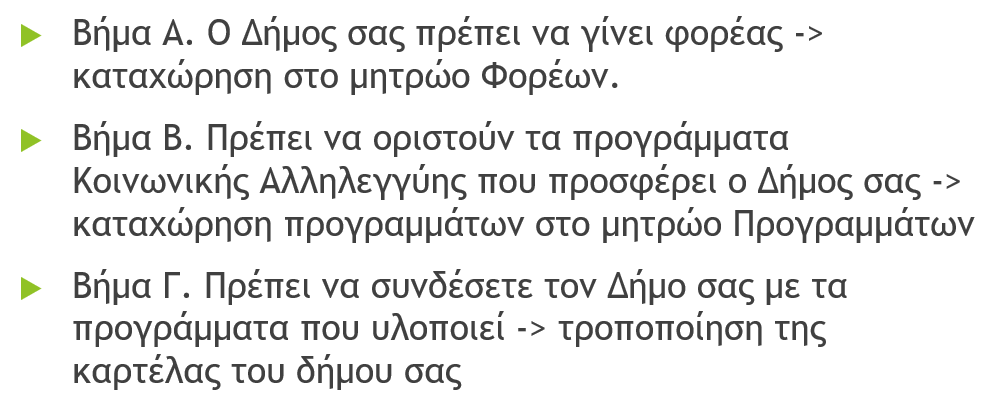 ΗΔΙΚΑ ΑΕ, Συνάντηση Ενημέρωσης Δήμων Αττικής, 20-21 Φεβρουαρίου 2017
55
Γενικά στοιχεία προγράμματος
ΗΔΙΚΑ ΑΕ, Συνάντηση Ενημέρωσης Δήμων Αττικής, 20-21 Φεβρουαρίου 2017
56
Ορισμός Εμβέλειας προγράμματος
ΗΔΙΚΑ ΑΕ, Συνάντηση Ενημέρωσης Δήμων Αττικής, 20-21 Φεβρουαρίου 2017
57
Χαρακτηριστικά προγράμματος
ΗΔΙΚΑ ΑΕ, Συνάντηση Ενημέρωσης Δήμων Αττικής, 20-21 Φεβρουαρίου 2017
58
Προσθήκη υλοποιούμενων προγραμμάτων
από τον δημόσιο φορέα «Δήμο»
(Βήμα Γ)
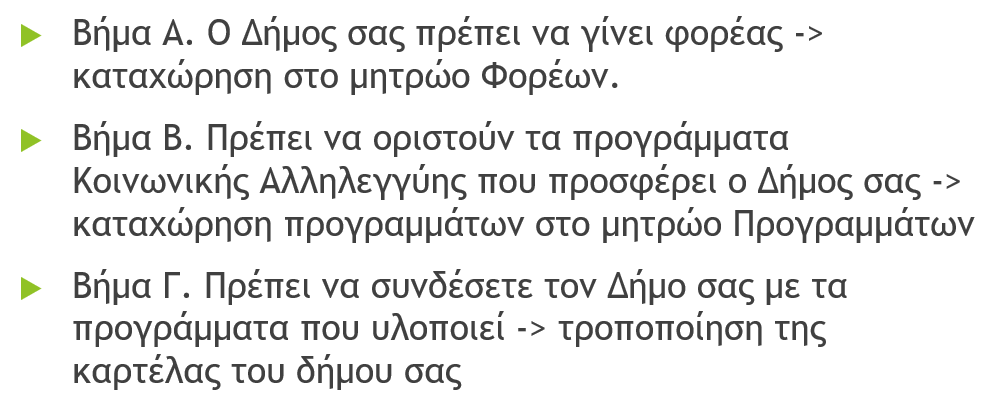 ΗΔΙΚΑ ΑΕ, Συνάντηση Ενημέρωσης Δήμων Αττικής, 20-21 Φεβρουαρίου 2017
59
Καταχωρούμε προγράμματα στην καρτέλα του φορέα
ΗΔΙΚΑ ΑΕ, Συνάντηση Ενημέρωσης Δήμων Αττικής, 20-21 Φεβρουαρίου 2017
60
Στατιστικά
Σημαντικός λόγος ύπαρξης του Μηχανισμού
ΗΔΙΚΑ ΑΕ, Συνάντηση Ενημέρωσης Δήμων Αττικής, 20-21 Φεβρουαρίου 2017
61
Στατιστικά Ραντεβού
Για τις συνεδρίες-ραντεβού που κάνετε
ΗΔΙΚΑ ΑΕ, Συνάντηση Ενημέρωσης Δήμων Αττικής, 20-21 Φεβρουαρίου 2017
62
Συνεδρίες (ραντεβού)
ΗΔΙΚΑ ΑΕ, Συνάντηση Ενημέρωσης Δήμων Αττικής, 20-21 Φεβρουαρίου 2017
63
Ανά χρήστη ανά χρονικό διάστημα
ΗΔΙΚΑ ΑΕ, Συνάντηση Ενημέρωσης Δήμων Αττικής, 20-21 Φεβρουαρίου 2017
64
Ανά Δήμο ανά χρονικό διάστημα (από το χρήστη)
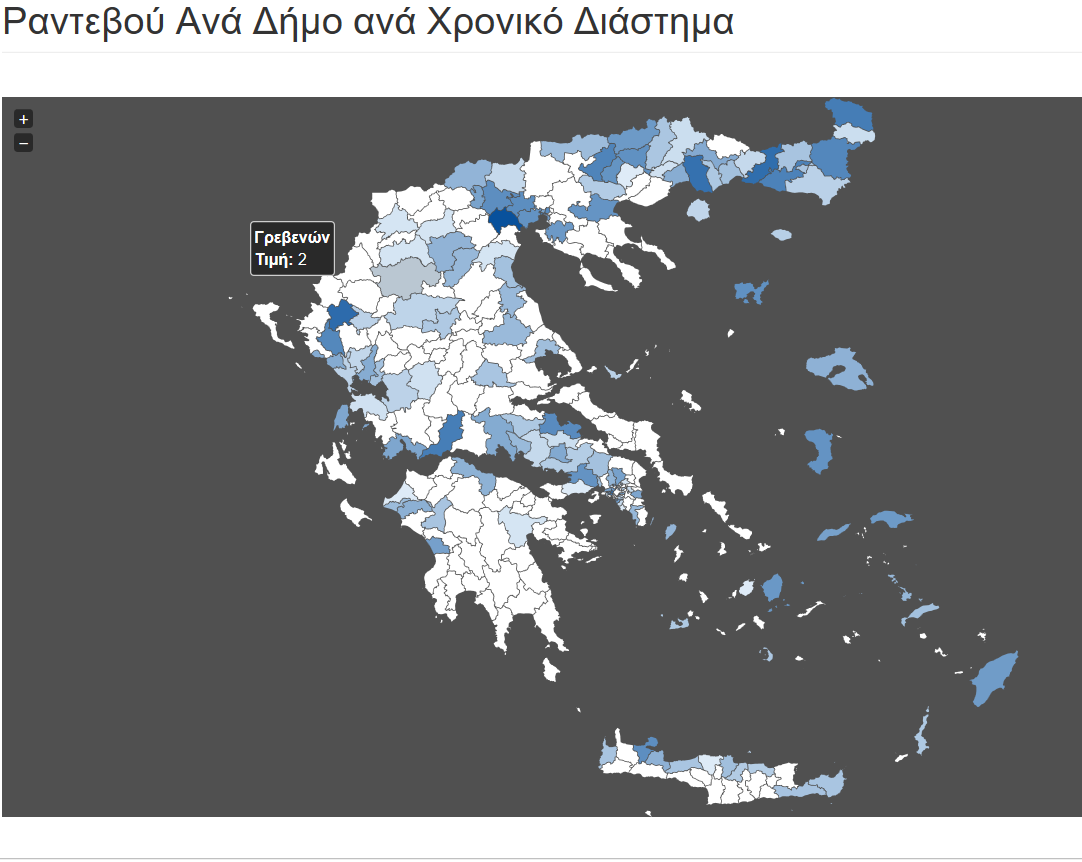 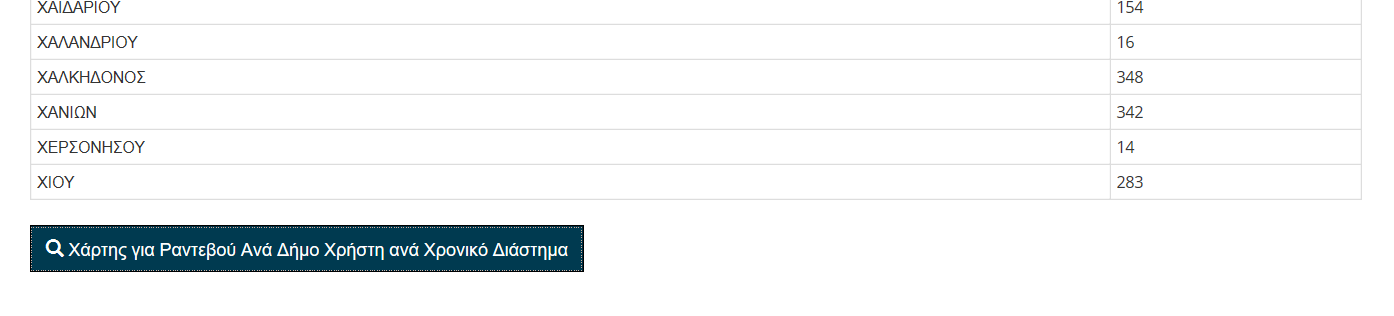 ΗΔΙΚΑ ΑΕ, Συνάντηση Ενημέρωσης Δήμων Αττικής, 20-21 Φεβρουαρίου 2017
65
Ανά Δήμο ανά χρονικό διάστημα (από ωφελούμενο)
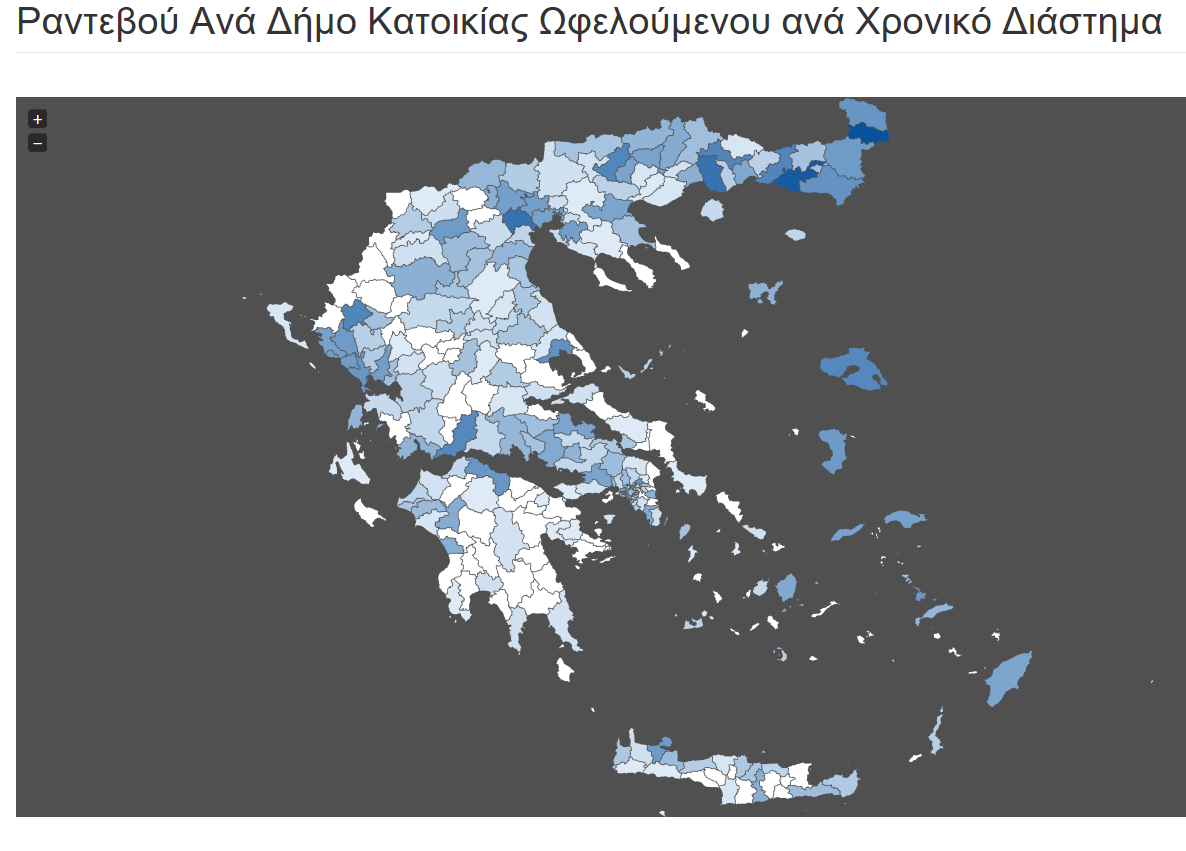 ΗΔΙΚΑ ΑΕ, Συνάντηση Ενημέρωσης Δήμων Αττικής, 20-21 Φεβρουαρίου 2017
66
Στατιστικά Παραπομπών
Για τις παραπομπές που κάνετε στο πλαίσιο των συνεδριών με τους πολίτες
ΗΔΙΚΑ ΑΕ, Συνάντηση Ενημέρωσης Δήμων Αττικής, 20-21 Φεβρουαρίου 2017
67
Ανά χρήστη ανά χρονικό διάστημα
ΗΔΙΚΑ ΑΕ, Συνάντηση Ενημέρωσης Δήμων Αττικής, 20-21 Φεβρουαρίου 2017
68
Ανά Δήμο ανά χρονικό διάστημα (από χρήστη)
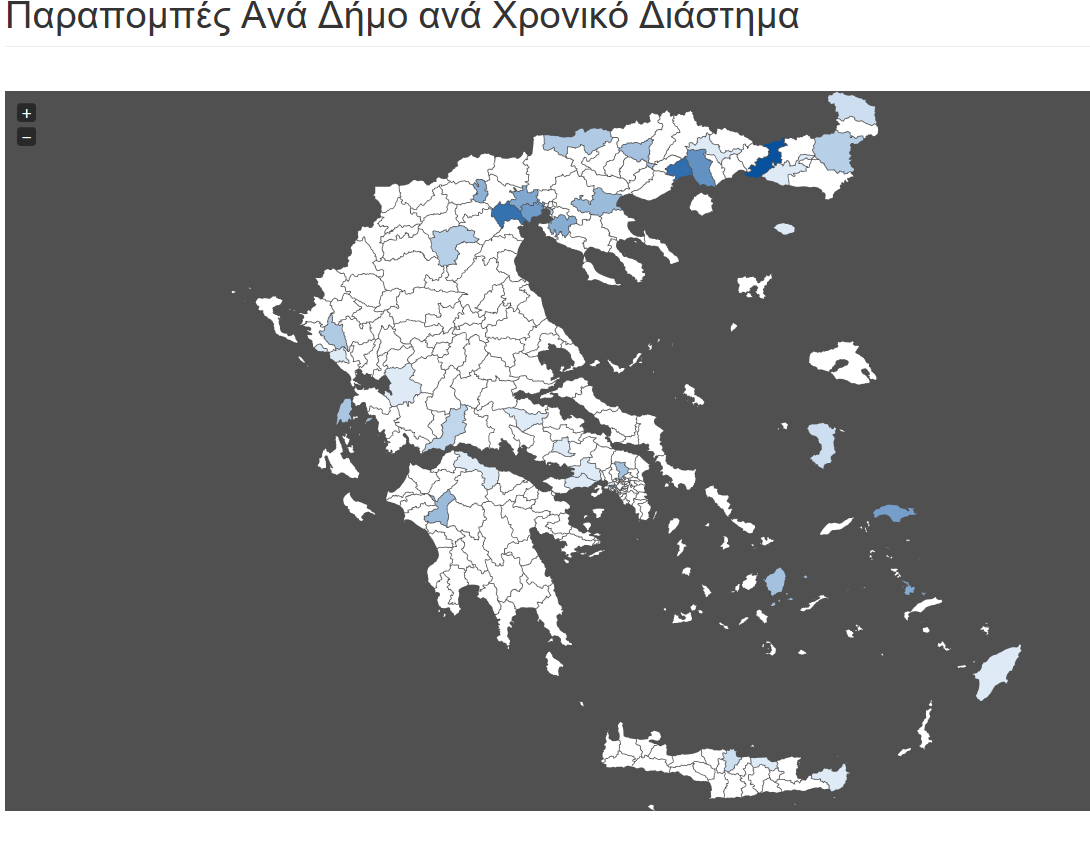 ΗΔΙΚΑ ΑΕ, Συνάντηση Ενημέρωσης Δήμων Αττικής, 20-21 Φεβρουαρίου 2017
69
Ανά Δήμο ανά χρονικό διάστημα (από ωφελούμενο)
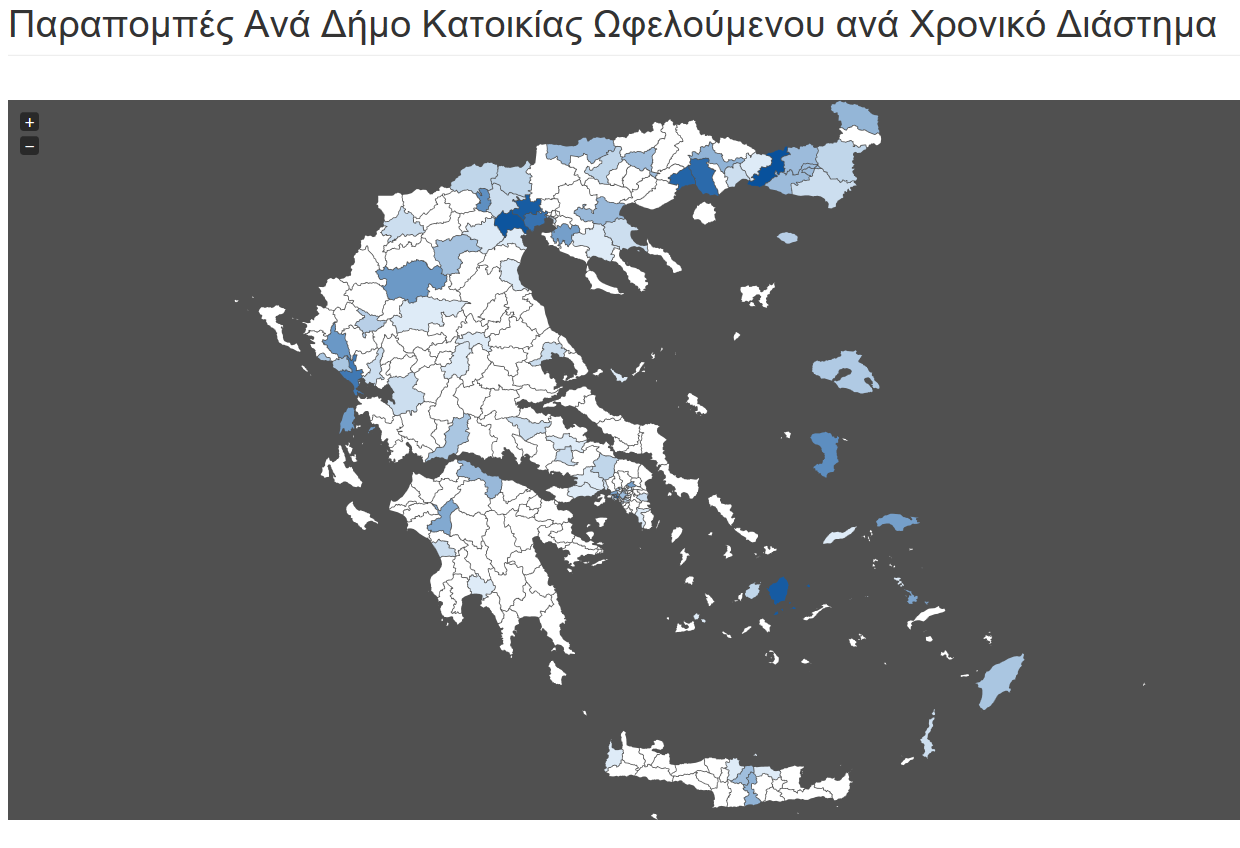 ΗΔΙΚΑ ΑΕ, Συνάντηση Ενημέρωσης Δήμων Αττικής, 20-21 Φεβρουαρίου 2017
70
Στατιστικά ωφελούμενων
Μεταβολών και καταχωρήσεων σε καρτέλες ωφελουμένων
ΗΔΙΚΑ ΑΕ, Συνάντηση Ενημέρωσης Δήμων Αττικής, 20-21 Φεβρουαρίου 2017
71
Ανά χρήστη ανά χρονικό διάστημα
ΗΔΙΚΑ ΑΕ, Συνάντηση Ενημέρωσης Δήμων Αττικής, 20-21 Φεβρουαρίου 2017
72
Ανά δήμο ανά χρονικό διάστημα (από χρήστη)
ΗΔΙΚΑ ΑΕ, Συνάντηση Ενημέρωσης Δήμων Αττικής, 20-21 Φεβρουαρίου 2017
73
Ανά δήμο ανά χρονικό διάστημα (από ωφελούμενο)
ΗΔΙΚΑ ΑΕ, Συνάντηση Ενημέρωσης Δήμων Αττικής, 20-21 Φεβρουαρίου 2017
74
Ιστορικό αλλαγών στις εγγραφές
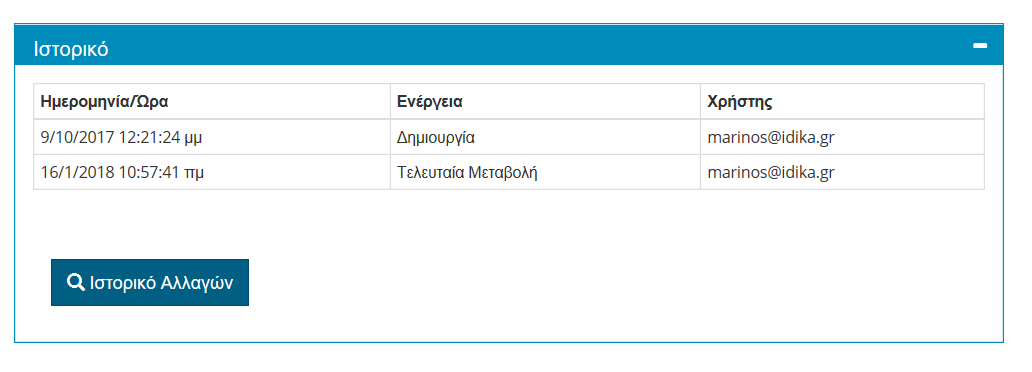 ΗΔΙΚΑ ΑΕ, Συνάντηση Ενημέρωσης Δήμων Αττικής, 20-21 Φεβρουαρίου 2017
75
ΕΦΑΡΜΟΓΗ Κ.Ε.Α.
Γνωριμία με την πλατφόρμα διαχείρισης του Κοινωνικού Εισοδήματος Αλληλεγγύηςγια χρήστες Δήμων
ΗΔΙΚΑ ΑΕ, Συνάντηση Ενημέρωσης Δήμων Αττικής, 20-21 Φεβρουαρίου 2017
76
«Κανάλια» υποβολής αιτήσεων
Οι πολίτες από το σπίτι

Μέσω ΚΕΠ

Μέσω Δήμων
ΗΔΙΚΑ ΑΕ, Συνάντηση Ενημέρωσης Δήμων Αττικής, 20-21 Φεβρουαρίου 2017
77
Διαθέσιμα web sites
Για τους πολίτες: www.keaprogram.gr/pub/ 
Taxis Credentials (username και password από την ΓΓΔΕ)

Για Δήμους και ΚΕΠ: www.keaprogram.gr/gov/ 
Χρήστες Δήμων: πιστοποίηση χρηστών από ΚΕΑ
Χρήστες ΚΕΠ: βάσει IP από το σύστημα των ΚΕΠ
ΗΔΙΚΑ ΑΕ, Συνάντηση Ενημέρωσης Δήμων Αττικής, 20-21 Φεβρουαρίου 2017
78
Πληροφοριακό υλικό
Πάντα επίκαιρη και επίσημη πληροφορία για το ΚΕΑ
ΗΔΙΚΑ ΑΕ, Συνάντηση Ενημέρωσης Δήμων Αττικής, 20-21 Φεβρουαρίου 2017
79
Ανακοινώσεις και πληροφοριακά στοιχεία
ΗΔΙΚΑ ΑΕ, Συνάντηση Ενημέρωσης Δήμων Αττικής, 20-21 Φεβρουαρίου 2017
80
Το blog του ΚΕΑ
ΗΔΙΚΑ ΑΕ, Συνάντηση Ενημέρωσης Δήμων Αττικής, 20-21 Φεβρουαρίου 2017
81
By the way: Το Blog του ΚΕΑ ψάχνει authors
ΗΔΙΚΑ ΑΕ, Συνάντηση Ενημέρωσης Δήμων Αττικής, 20-21 Φεβρουαρίου 2017
82
Πληροφορίες για το ΚΕΑ
ΗΔΙΚΑ ΑΕ, Συνάντηση Ενημέρωσης Δήμων Αττικής, 20-21 Φεβρουαρίου 2017
83
FAQs: Διαβάζετέ τα, για εσάς τα γράφουμε
ΗΔΙΚΑ ΑΕ, Συνάντηση Ενημέρωσης Δήμων Αττικής, 20-21 Φεβρουαρίου 2017
84
ΛΕΙΤΟΥΡΓΙΑ
Νέα Αίτηση για ένταξη στο ΚΕΑ
ΗΔΙΚΑ ΑΕ, Συνάντηση Ενημέρωσης Δήμων Αττικής, 20-21 Φεβρουαρίου 2017
85
Νέα αίτηση: πως ξεκινάμε
ΗΔΙΚΑ ΑΕ, Συνάντηση Ενημέρωσης Δήμων Αττικής, 20-21 Φεβρουαρίου 2017
86
Αναζήτηση προσώπου
ΗΔΙΚΑ ΑΕ, Συνάντηση Ενημέρωσης Δήμων Αττικής, 20-21 Φεβρουαρίου 2017
87
Προ-απαιτούμενο αναζήτησης προσώπου
ΕΝΤΥΠΟ ΣΥΝΑΙΝΕΣΗΣ!
Θα ελεγχθείτε!
ΗΔΙΚΑ ΑΕ, Συνάντηση Ενημέρωσης Δήμων Αττικής, 20-21 Φεβρουαρίου 2017
88
ΕΝΤΥΠΟ ΣΥΝΑΙΝΕΣΗΣ πριν την αναζήτηση προσώπου
ΗΔΙΚΑ ΑΕ, Συνάντηση Ενημέρωσης Δήμων Αττικής, 20-21 Φεβρουαρίου 2017
89
Αποτέλεσμα αναζήτησης
ΗΔΙΚΑ ΑΕ, Συνάντηση Ενημέρωσης Δήμων Αττικής, 20-21 Φεβρουαρίου 2017
90
Νέα αίτηση
ΗΔΙΚΑ ΑΕ, Συνάντηση Ενημέρωσης Δήμων Αττικής, 20-21 Φεβρουαρίου 2017
91
ΗΔΙΚΑ ΑΕ, Συνάντηση Ενημέρωσης Δήμων Αττικής, 20-21 Φεβρουαρίου 2017
92
ΗΔΙΚΑ ΑΕ, Συνάντηση Ενημέρωσης Δήμων Αττικής, 20-21 Φεβρουαρίου 2017
93
ΗΔΙΚΑ ΑΕ, Συνάντηση Ενημέρωσης Δήμων Αττικής, 20-21 Φεβρουαρίου 2017
94
ΗΔΙΚΑ ΑΕ, Συνάντηση Ενημέρωσης Δήμων Αττικής, 20-21 Φεβρουαρίου 2017
95
Επισημάνσεις αίτησης: Ο οδηγός σας!
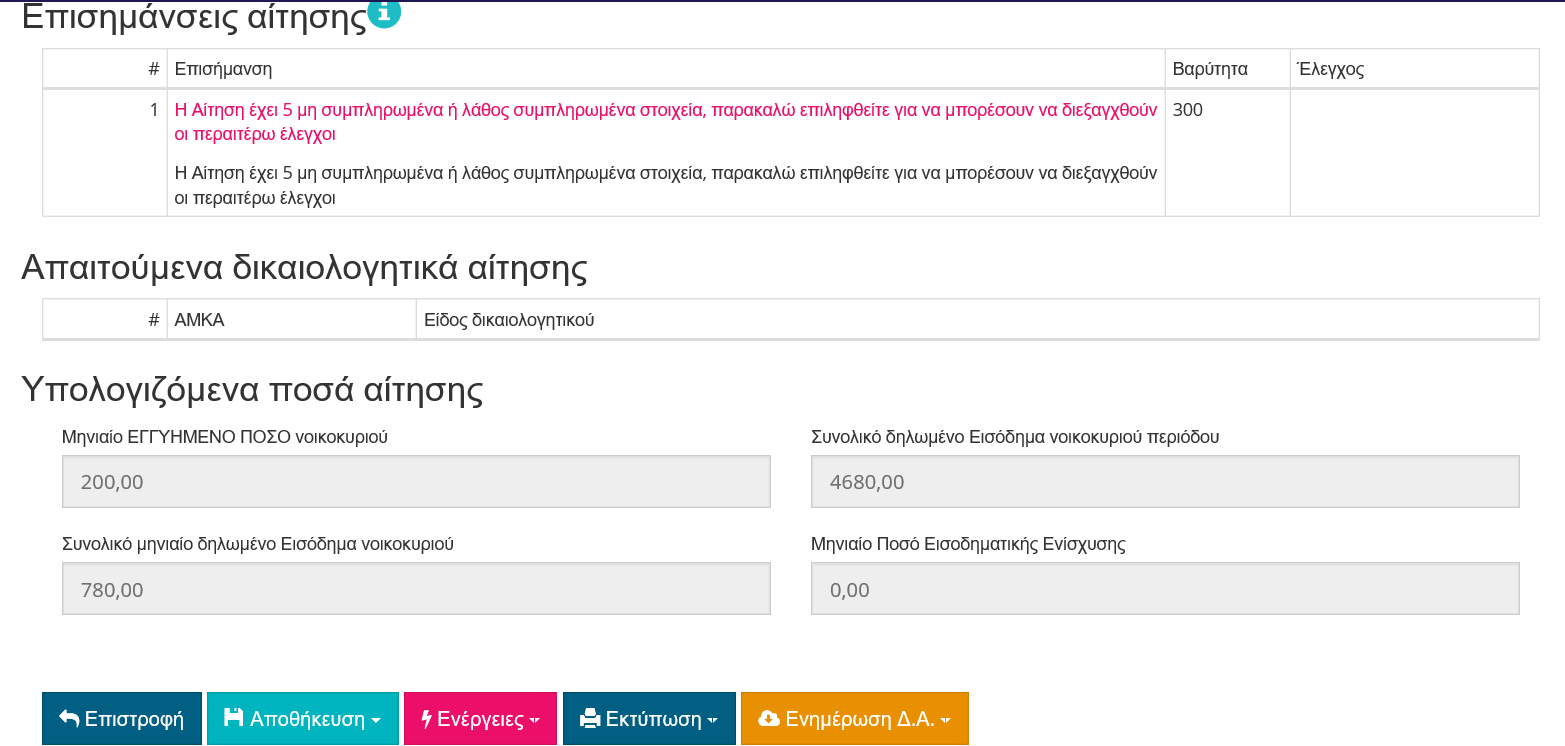 ΗΔΙΚΑ ΑΕ, Συνάντηση Ενημέρωσης Δήμων Αττικής, 20-21 Φεβρουαρίου 2017
96
Επιλογές στην αίτηση
Αποθηκεύσεις, εκτυπώσεις, υποβολή και όχι μόνο…
ΗΔΙΚΑ ΑΕ, Συνάντηση Ενημέρωσης Δήμων Αττικής, 20-21 Φεβρουαρίου 2017
97
Κουμπιά Αποθήκευσης
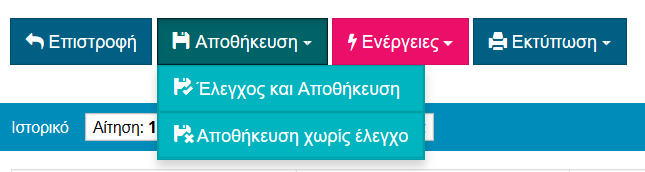 Έλεγχος και Αποθήκευση : Αποθήκευση με ότι λάθη μπορεί να περιέχει η Αίτηση. Αντιστοιχεί στην Προσωρινή Αποθήκευση

Αποθήκευση χωρίς έλεγχο : Αποθηκεύονται τα στοιχεία αφού πρώτα ελεγχθούν και περιγραφεί και επισημανθεί η θέση τους στην Αίτηση
ΗΔΙΚΑ ΑΕ, Συνάντηση Ενημέρωσης Δήμων Αττικής, 20-21 Φεβρουαρίου 2017
98
Κουμπιά Ενεργειών
Οριστικοποίηση : Είναι μία αμετάκλητη  ενέργεια αποθήκευσης, εφόσον έχουν ελεγχθεί τα στοιχεία και είναι σωστά. Στόχος η υπογραφή από τον πολίτη

Ακύρωση : Ακυρώνεται η Αίτηση

Διαγραφή: Δεν υπάρχει για λόγους Ασφαλείας
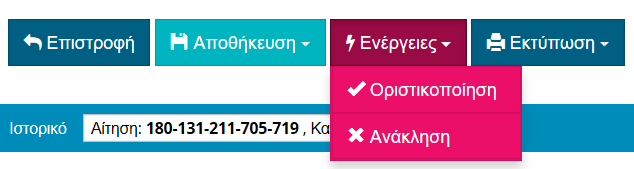 ΗΔΙΚΑ ΑΕ, Συνάντηση Ενημέρωσης Δήμων Αττικής, 20-21 Φεβρουαρίου 2017
99
Ακύρωση εγκεκριμένης αίτησης
Από την οθόνη προβολής της (εγκεκριμένης) αίτησης
κουμπί [Ενέργειες]
Επιλέγουμε [Επόπτης: Ακύρωση Εγκεκριμένης Αίτησης]
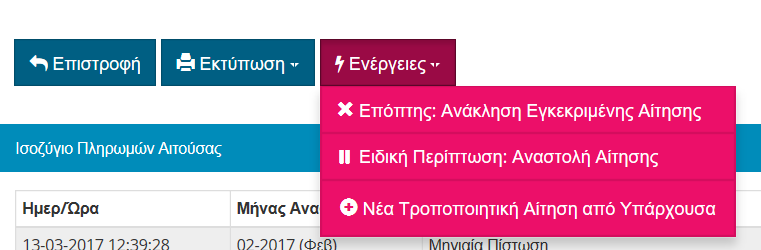 ΗΔΙΚΑ ΑΕ, Συνάντηση Ενημέρωσης Δήμων Αττικής, 20-21 Φεβρουαρίου 2017
100
Ακύρωση εγκεκριμένης αίτησης (συνέχεια)
Να ζητάτε έγγραφή συναίνεση (υπάρχει πρότυπο διαθέσιμο) αν την ανάκληση την ζητάει ο πολίτης

Η ύπαρξη έγγραφης συναίνεσης-αίτησης του πολίτη για την ακύρωση εγκεκριμένης αίτησης, είναι ο λόγος που δε δίνεται αυτή η δυνατότητα ακύρωσης εγκεκριμένων αιτήσεων στους χρήστες των ΚΕΠ μια και δεν κρατάνε αρχείο
ΗΔΙΚΑ ΑΕ, Συνάντηση Ενημέρωσης Δήμων Αττικής, 20-21 Φεβρουαρίου 2017
101
Επιλογές εκτύπωσης
Προσφέρονται επιλογές ανάλογα με το status της αίτησης
Εκτύπωση: Εκτυπώνονται τα στοιχεία, όπως έχουν εισαχθεί. Χρησιμεύει και σαν αποδεικτικό για την συναίνεση του πολίτη μετά την υπογραφή του
Εκτύπωση για έλεγχο και συμπλήρωση στοιχείων : Εμφανίζει τα στοιχεία, που έχουν εισαχθεί ή έχουν εμφανιστεί αυτόματα και κάτω από κάθε πεδίο, υπάρχει ένας κενός χώρος για συμπλήρωση με αλλαγές
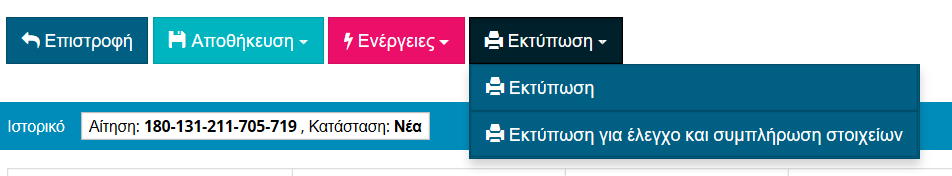 ΗΔΙΚΑ ΑΕ, Συνάντηση Ενημέρωσης Δήμων Αττικής, 20-21 Φεβρουαρίου 2017
102
Επισημάνσεις αίτησης που επιδέχονται χειρισμό από εσάς
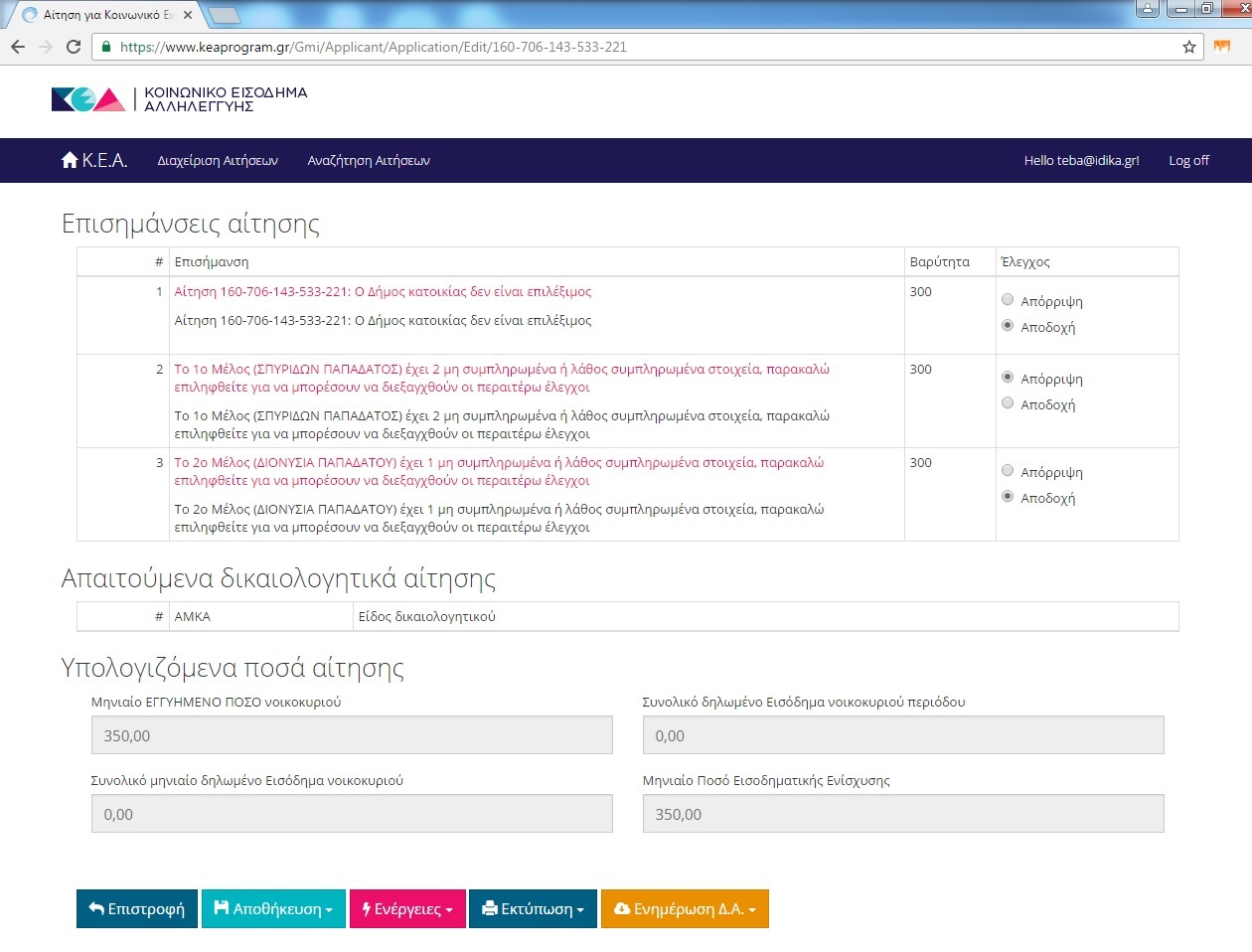 ΗΔΙΚΑ ΑΕ, Συνάντηση Ενημέρωσης Δήμων Αττικής, 20-21 Φεβρουαρίου 2017
103
Trace ενεργειών ανά αίτηση
ΗΔΙΚΑ ΑΕ, Συνάντηση Ενημέρωσης Δήμων Αττικής, 20-21 Φεβρουαρίου 2017
104
Μέλη νοικοκυριού
Διαχείριση μελών νοικοκυριού: Προσθήκη, μεταβολή, διαγραφή (οριστική ή αφαίρεση μέλους)
ΗΔΙΚΑ ΑΕ, Συνάντηση Ενημέρωσης Δήμων Αττικής, 20-21 Φεβρουαρίου 2017
105
Όλα τα μέλη δεν είναι ίδια
μέλη που προσθέτει ο χρήστης vs. μέλη που πρότεινε το σύστημα …
ΗΔΙΚΑ ΑΕ, Συνάντηση Ενημέρωσης Δήμων Αττικής, 20-21 Φεβρουαρίου 2017
106
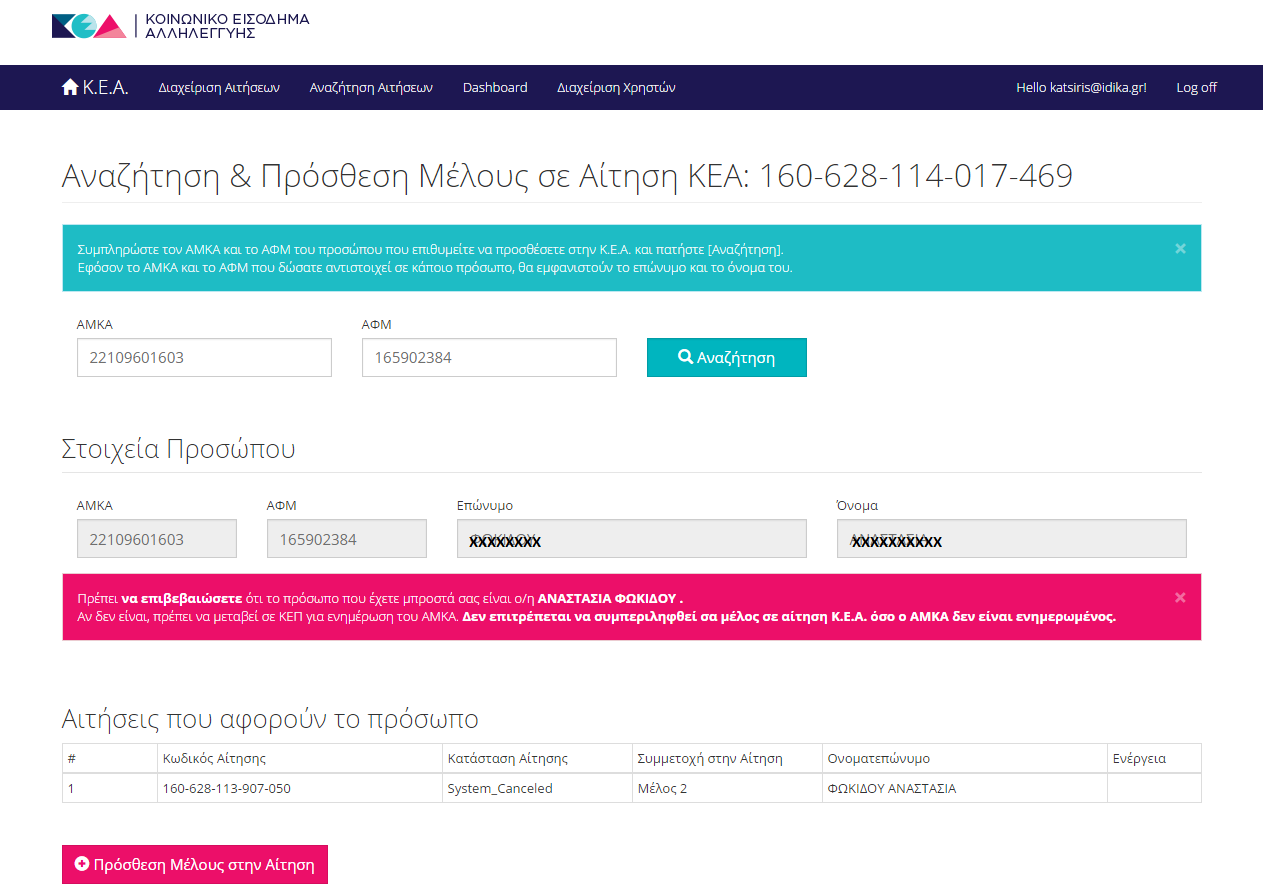 ΗΔΙΚΑ ΑΕ, Συνάντηση Ενημέρωσης Δήμων Αττικής, 20-21 Φεβρουαρίου 2017
107
ΗΔΙΚΑ ΑΕ, Συνάντηση Ενημέρωσης Δήμων Αττικής, 20-21 Φεβρουαρίου 2017
108
Διαγραφές (;) μελών νοικοκυριού
Αν το μέλος έχει προταθεί από το σύστημα δεν μπορεί να διαγραφεί αλλά να αφαιρεθεί
ΗΔΙΚΑ ΑΕ, Συνάντηση Ενημέρωσης Δήμων Αττικής, 20-21 Φεβρουαρίου 2017
109
Validations
Έλεγχοι ορθότητας στοιχείων
ΗΔΙΚΑ ΑΕ, Συνάντηση Ενημέρωσης Δήμων Αττικής, 20-21 Φεβρουαρίου 2017
110
ΗΔΙΚΑ ΑΕ, Συνάντηση Ενημέρωσης Δήμων Αττικής, 20-21 Φεβρουαρίου 2017
111
ΗΔΙΚΑ ΑΕ, Συνάντηση Ενημέρωσης Δήμων Αττικής, 20-21 Φεβρουαρίου 2017
112
ΗΔΙΚΑ ΑΕ, Συνάντηση Ενημέρωσης Δήμων Αττικής, 20-21 Φεβρουαρίου 2017
113
Εκτυπώσεις
Λίγες και καλές ;-)
ΗΔΙΚΑ ΑΕ, Συνάντηση Ενημέρωσης Δήμων Αττικής, 20-21 Φεβρουαρίου 2017
114
ΗΔΙΚΑ ΑΕ, Συνάντηση Ενημέρωσης Δήμων Αττικής, 20-21 Φεβρουαρίου 2017
115
ΗΔΙΚΑ ΑΕ, Συνάντηση Ενημέρωσης Δήμων Αττικής, 20-21 Φεβρουαρίου 2017
116
ΗΔΙΚΑ ΑΕ, Συνάντηση Ενημέρωσης Δήμων Αττικής, 20-21 Φεβρουαρίου 2017
117
Εκτύπωση για έλεγχο και υπογραφή
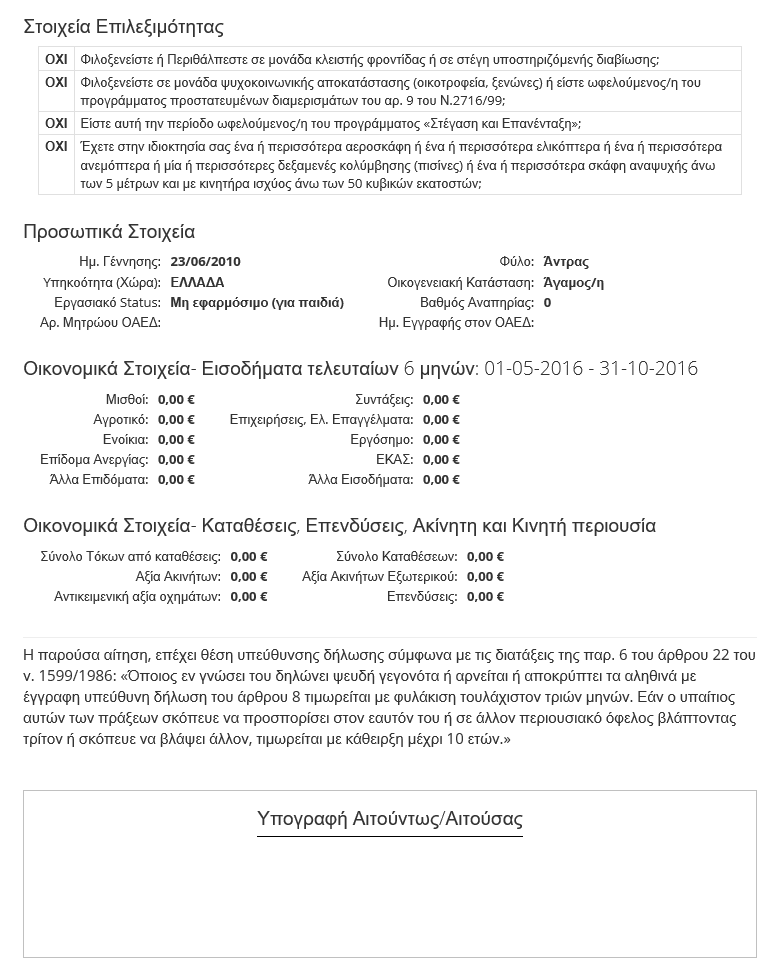 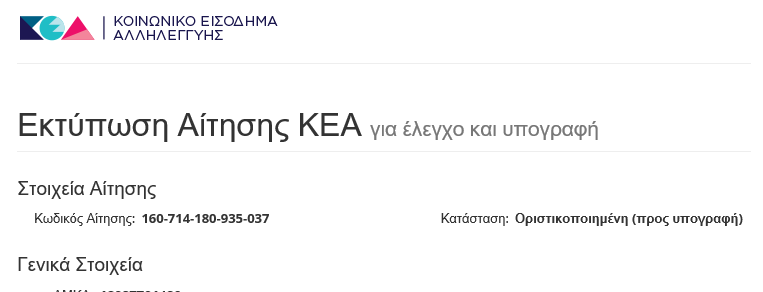 ΗΔΙΚΑ ΑΕ, Συνάντηση Ενημέρωσης Δήμων Αττικής, 20-21 Φεβρουαρίου 2017
118
Τροποποίηση Αίτησης
Ο τρόπος επικαιροποίησης της κατάστασης του νοικοκυριού
ΗΔΙΚΑ ΑΕ, Συνάντηση Ενημέρωσης Δήμων Αττικής, 20-21 Φεβρουαρίου 2017
119
Επιλογή «Νέα τροποποιητική αίτηση από υπάρχουσα»
νέα αίτηση αντιγράφοντας τα στοιχεία που έχουν δηλωθεί από την ενεργή εγκεκριμένη 
αλλά αντλώντας εκ νέου τα στοιχεία αναφοράς (στοιχεία από on-line διασταυρώσεις)  

Αν δεν έχει αλλάξει κάτι στην κατάσταση του νοικοκυριού, ισχύουν οι προηγούμενες εγκρίσεις και άρα ο πολίτης μπορεί να υποβάλλει από το σπίτι.
ΗΔΙΚΑ ΑΕ, Συνάντηση Ενημέρωσης Δήμων Αττικής, 20-21 Φεβρουαρίου 2017
120
Πλεονεκτήματα έναντι ακύρωσης και υποβολής νέας
Υπάρχει σύνδεση της νέας αίτησης με αυτή που αντικαθιστά
Μεταφορά στην νέα αίτηση όσων ελέγχων και αποδοχών στοιχείων είναι δυνατόν
Η προηγούμενη αίτηση (που λειτουργεί ως γεννήτορας της νέας) δεν ακυρώνεται παρά μόνο με την υποβολή της νέας αίτησης
ΗΔΙΚΑ ΑΕ, Συνάντηση Ενημέρωσης Δήμων Αττικής, 20-21 Φεβρουαρίου 2017
121
Πως κάνω τροποποιητική
Από εγκεκριμένη αίτηση, επιλέξετε από τις ενέργειες: [Νέα τροποποιητική αίτηση από υπάρχουσα]
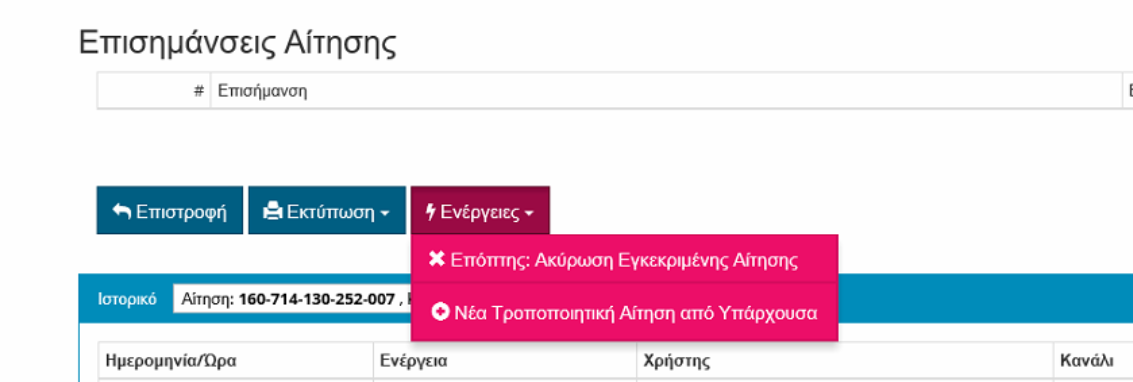 ΗΔΙΚΑ ΑΕ, Συνάντηση Ενημέρωσης Δήμων Αττικής, 20-21 Φεβρουαρίου 2017
122
Πως βλέπουμε αν μια αίτηση είναι τροποιητική
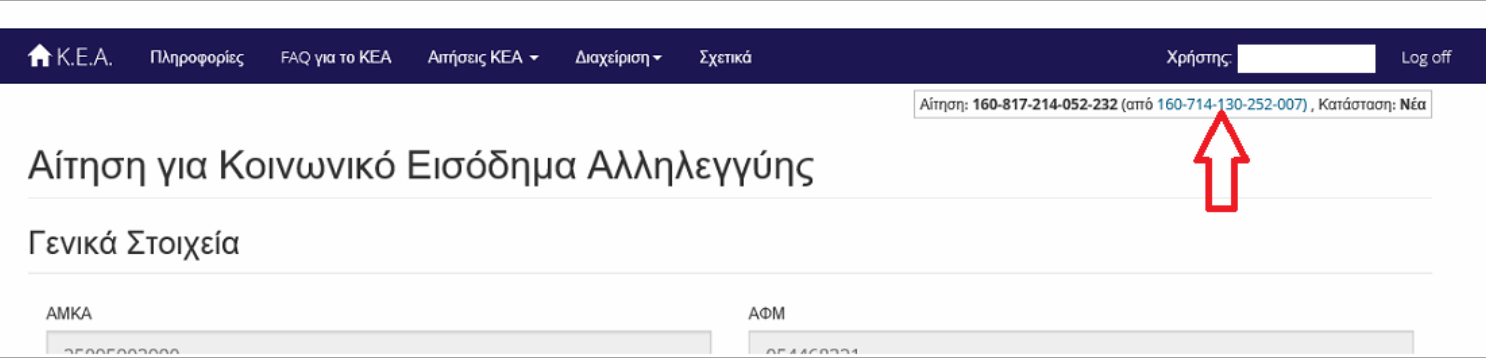 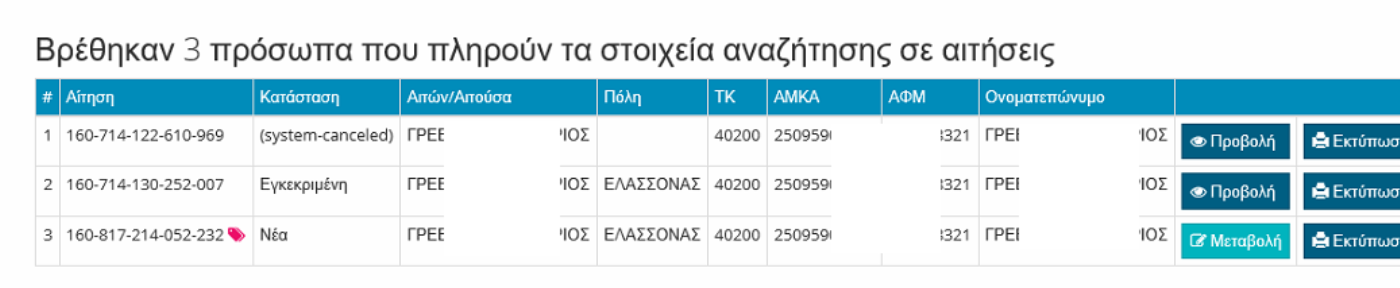 ΗΔΙΚΑ ΑΕ, Συνάντηση Ενημέρωσης Δήμων Αττικής, 20-21 Φεβρουαρίου 2017
123
Και η παλιά αίτηση;
Η παλιά αίτηση (αυτή από την οποία επιλέξατε «Νέα τροποποιητική αίτηση από υπάρχουσα») συνεχίζει να είναι εγκεκριμένη μέχρι να υποβληθεί η νέα αίτηση οριστικά, οπότε είτε θα εγκριθεί και αυτή είτε θα απορριφθεί
Με την υποβολή της νέας αίτησης, η παλιά αποκτά status «παρωχημένη»
ΗΔΙΚΑ ΑΕ, Συνάντηση Ενημέρωσης Δήμων Αττικής, 20-21 Φεβρουαρίου 2017
124
Πληρωμές
Πως βλέπουμε τι έχει γίνει
ΗΔΙΚΑ ΑΕ, Συνάντηση Ενημέρωσης Δήμων Αττικής, 20-21 Φεβρουαρίου 2017
125
Ιστορικό πληρωμών
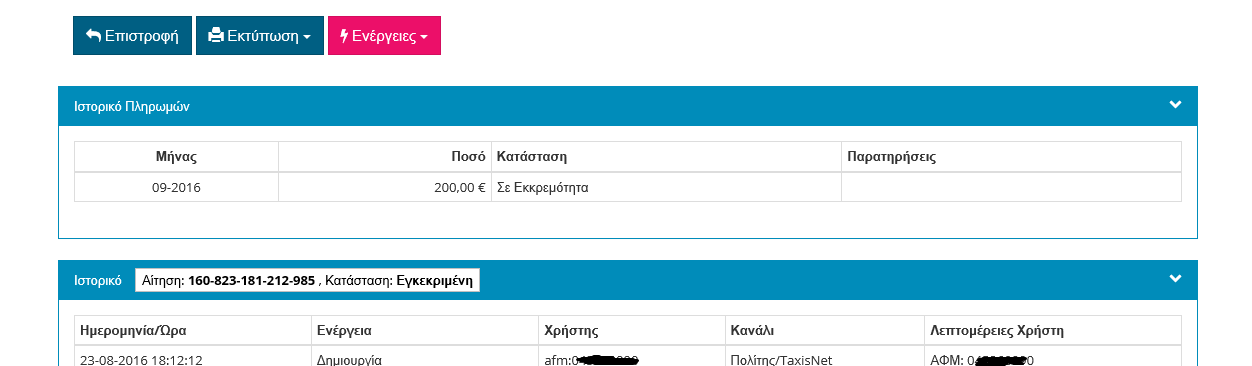 ΗΔΙΚΑ ΑΕ, Συνάντηση Ενημέρωσης Δήμων Αττικής, 20-21 Φεβρουαρίου 2017
126
Πιστώθηκε (?)
Προσοχή: δεν έχουμε στη διάθεση μας την ακριβή ημερομηνία πίστωσης κάθε επιδόματος γιατί ενημέρωση από τις τράπεζες έχουμε μόνο για τις απορριφθείσες πιστώσεις
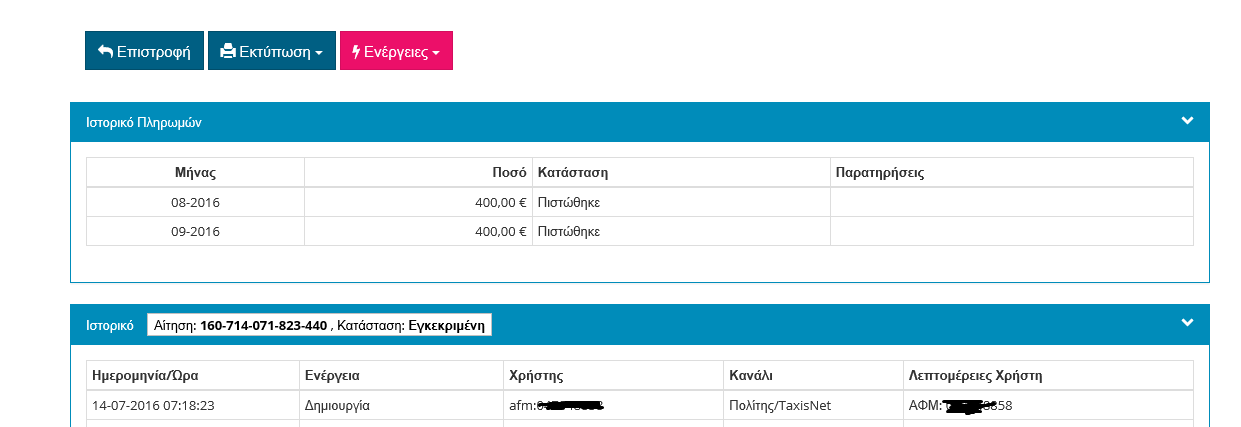 ΗΔΙΚΑ ΑΕ, Συνάντηση Ενημέρωσης Δήμων Αττικής, 20-21 Φεβρουαρίου 2017
127
Απορρίψεις
«Ανύπαρκτος ή κλειστός λογαριασμός ή blocked»
«Ανύπαρκτος λογαριασμός»
«Κλειστός λογαριασμός»
«Λάθος αριθμός λογαριασμού (δεν έχει χαρακτηρισθεί για πληρωμή μισθοδοσίας)»
«Λάθος συσχετισμός λογαριασμού - κωδικού πελάτη»
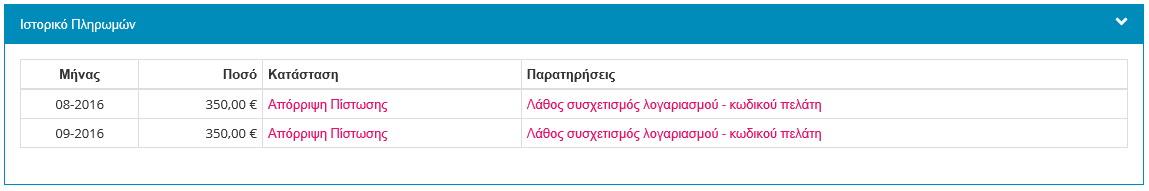 ΗΔΙΚΑ ΑΕ, Συνάντηση Ενημέρωσης Δήμων Αττικής, 20-21 Φεβρουαρίου 2017
128
Ανάκληση λόγω μη πληρωμής 3 φορές στη σειρά (4 μήνες)
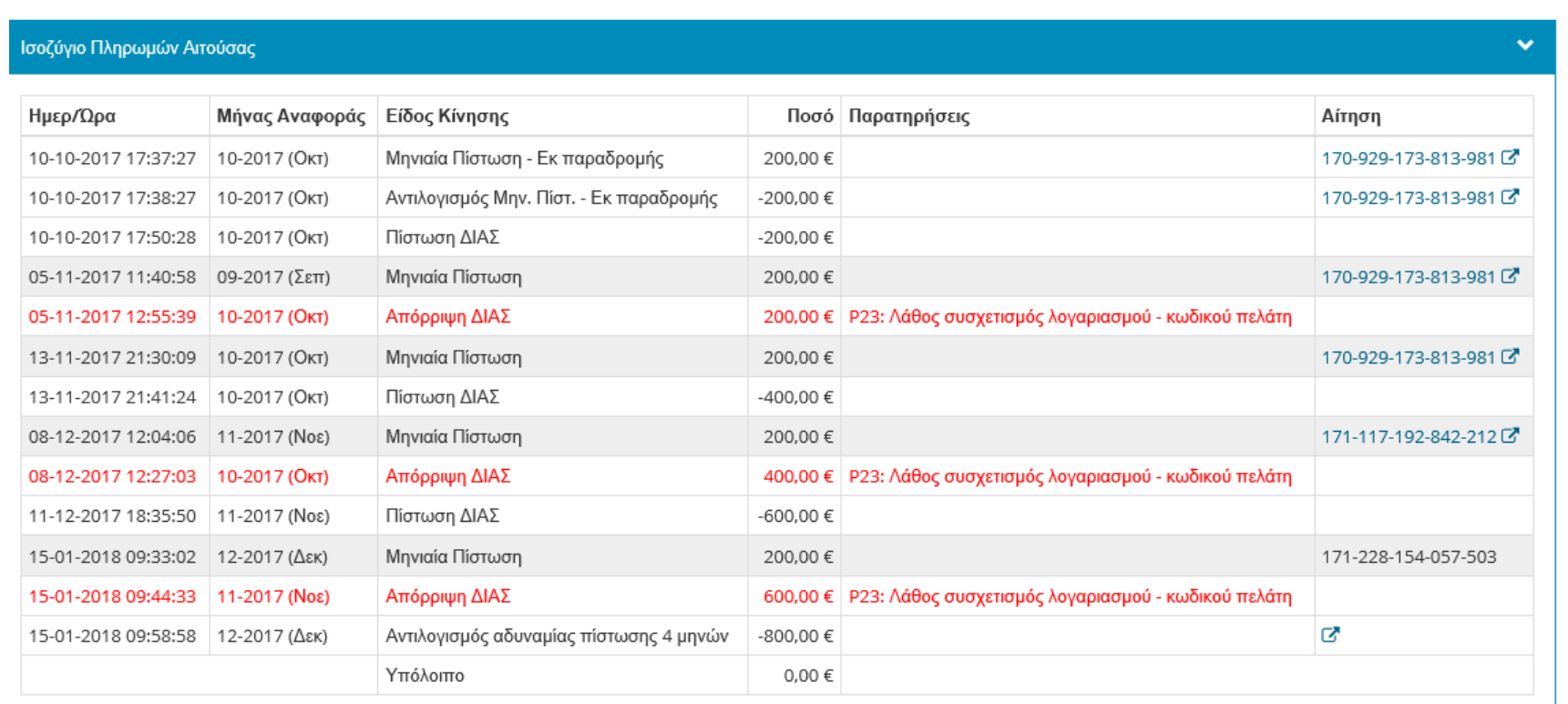 ΗΔΙΚΑ ΑΕ, Συνάντηση Ενημέρωσης Δήμων Αττικής, 20-21 Φεβρουαρίου 2017
129
Ιστορικό πληρωμών
Σε λίγο καιρό:
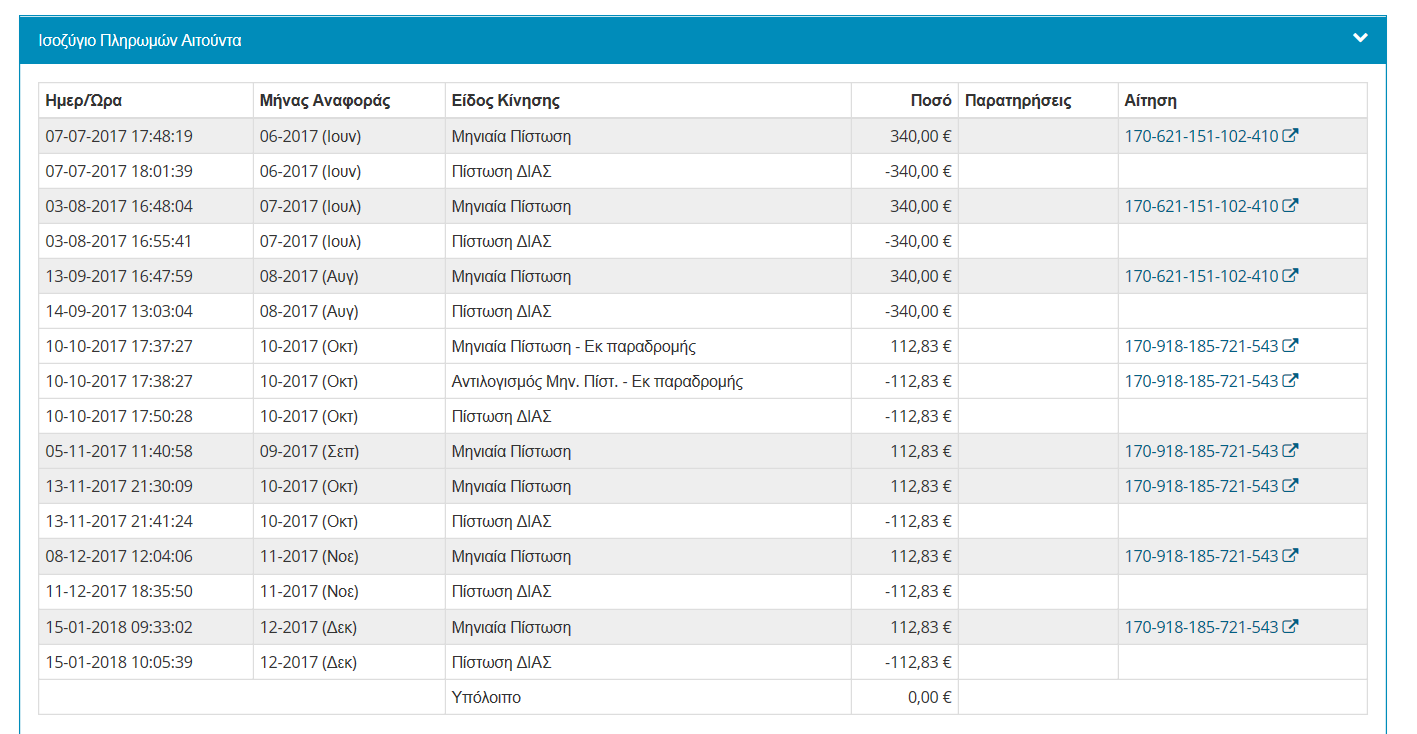 ΗΔΙΚΑ ΑΕ, Συνάντηση Ενημέρωσης Δήμων Αττικής, 20-21 Φεβρουαρίου 2017
130
Το μέλλον του ΚΕΑ
Τι θα γίνει το αμέσως επόμενο διάστημα
ΗΔΙΚΑ ΑΕ, Συνάντηση Ενημέρωσης Δήμων Αττικής, 20-21 Φεβρουαρίου 2017
131
Διασταυρώσεις με στοιχεία του Κοινωνικού Μερίσματος
Ένα ικανό ποσοστό εγκεκριμένων νοικοκυριών στο ΚΕΑ δεν παίρνουν το Κοινωνικό Μέρισμα

Γιατί;
ΗΔΙΚΑ ΑΕ, Συνάντηση Ενημέρωσης Δήμων Αττικής, 20-21 Φεβρουαρίου 2017
132
Συναίνεση φιλοξενούμενων on-line
Το δοκιμάσαμε στο Κοινωνικό Μέρισμα και θα το εφαρμόσουμε στο ΚΕΑ
ΗΔΙΚΑ ΑΕ, Συνάντηση Ενημέρωσης Δήμων Αττικής, 20-21 Φεβρουαρίου 2017
133
Περισσότερες διασταυρώσεις
Μαθητές
Φοιτητές
Οικογενειακά επιδόματα (σύνθεση νοικοκυριού)
Και άλλα στοιχεία από ΑΑΔΕ (ένδειξη πολυτελούς διαβίωσης, κάτοικοι εξωτερικού, κ.α.)
ΗΔΙΚΑ ΑΕ, Συνάντηση Ενημέρωσης Δήμων Αττικής, 20-21 Φεβρουαρίου 2017
134
Υπολογισμός αχρεωστήτως καταβληθέντων
Κάλυψη περίπλοκων σεναρίων 
στοιχεία που έρχονται υπόψη μας εκ των υστέρων 
Στοιχεία που ορίζει ο χρήστης με το χέρι
Απαιτεί το επαναϋπολογισμό του ΚΕΑ μήνα-μήνα
ΗΔΙΚΑ ΑΕ, Συνάντηση Ενημέρωσης Δήμων Αττικής, 20-21 Φεβρουαρίου 2017
135
Το ΚΕΑ έχει 3 πυλώνες
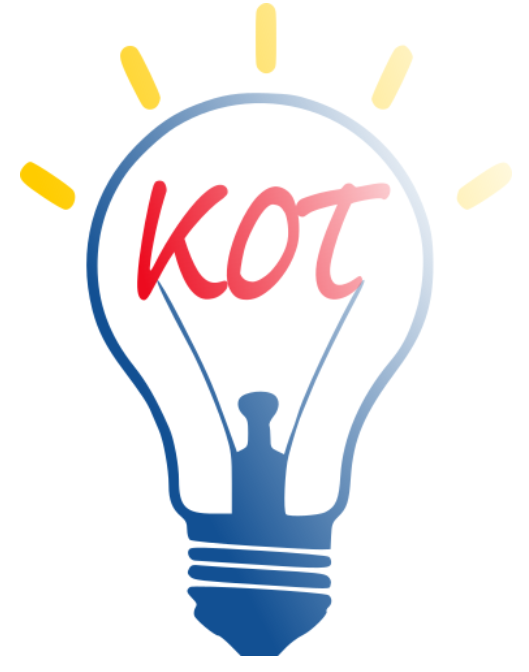 Παραπομπές σε υπηρεσίες
Παροχές τύπου ΚΟΤ
ΗΔΙΚΑ ΑΕ, Συνάντηση Ενημέρωσης Δήμων Αττικής, 20-21 Φεβρουαρίου 2017
136
ΚΕΑ
Μια πρόκληση για νέα προσέγγιση με τον πολίτη
ΗΔΙΚΑ ΑΕ, Συνάντηση Ενημέρωσης Δήμων Αττικής, 20-21 Φεβρουαρίου 2017
137
ΚΕΑ: το πρόγραμμα που άλλαξε τον τρόπο συναλλαγής του κράτους με τον πολίτη
Η αίτηση κρίνεται με την υποβολή της ->εκατοντάδες εγκεκριμένες αιτήσεις την 1η μέρα!
Ευρεία χρήση πληροφοριών που «ζουν» σε τρίτα συστήματα
Δεν ζητάμε «γνωστά» στοιχεία
Είμαστε φειδωλοί στα στοιχεία
Προ-συμπληρώνουμε στοιχεία
Ο πολίτης καλείται να αποδείξει κάτι μόνο αν διαφωνεί με αυτό που έχουμε βρει ->Κατακόρυφη μείωση της γραφειοκρατίας
Σύγχρονο User Interface
Responsive design (ταμπλέτες, κινητά, μεγάλες οθόνες)
Καθαρό User Interface με βοήθεια εκεί που ακριβώς χρειάζεται 
Menu που διαμορφώνονται στο προφίλ του χρήστη
ΗΔΙΚΑ ΑΕ, Συνάντηση Ενημέρωσης Δήμων Αττικής, 20-21 Φεβρουαρίου 2017
138
ΚΕΑ: μια τεχνική πρόκληση
Μάλλον το στοίχημα κερδήθηκε. Αλλά θέλουμε και το υπόλοιπο 29%
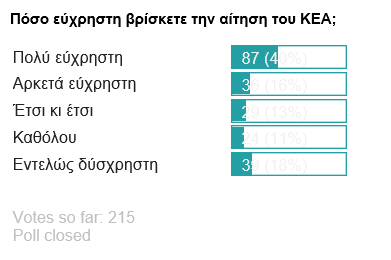 ΗΔΙΚΑ ΑΕ, Συνάντηση Ενημέρωσης Δήμων Αττικής, 20-21 Φεβρουαρίου 2017
139
Παρατυπίες που βρήκαμε
ΗΔΙΚΑ ΑΕ, Συνάντηση Ενημέρωσης Δήμων Αττικής, 20-21 Φεβρουαρίου 2017
140
Notifications
ΗΔΙΚΑ ΑΕ, Συνάντηση Ενημέρωσης Δήμων Αττικής, 20-21 Φεβρουαρίου 2017
141
Dashboard & Statistics
Στο «πιλοτήριο» του ΚΕΑ
ΗΔΙΚΑ ΑΕ, Συνάντηση Ενημέρωσης Δήμων Αττικής, 20-21 Φεβρουαρίου 2017
142
Analytics σε εθνικό επίπεδο ή επίπεδο δήμου
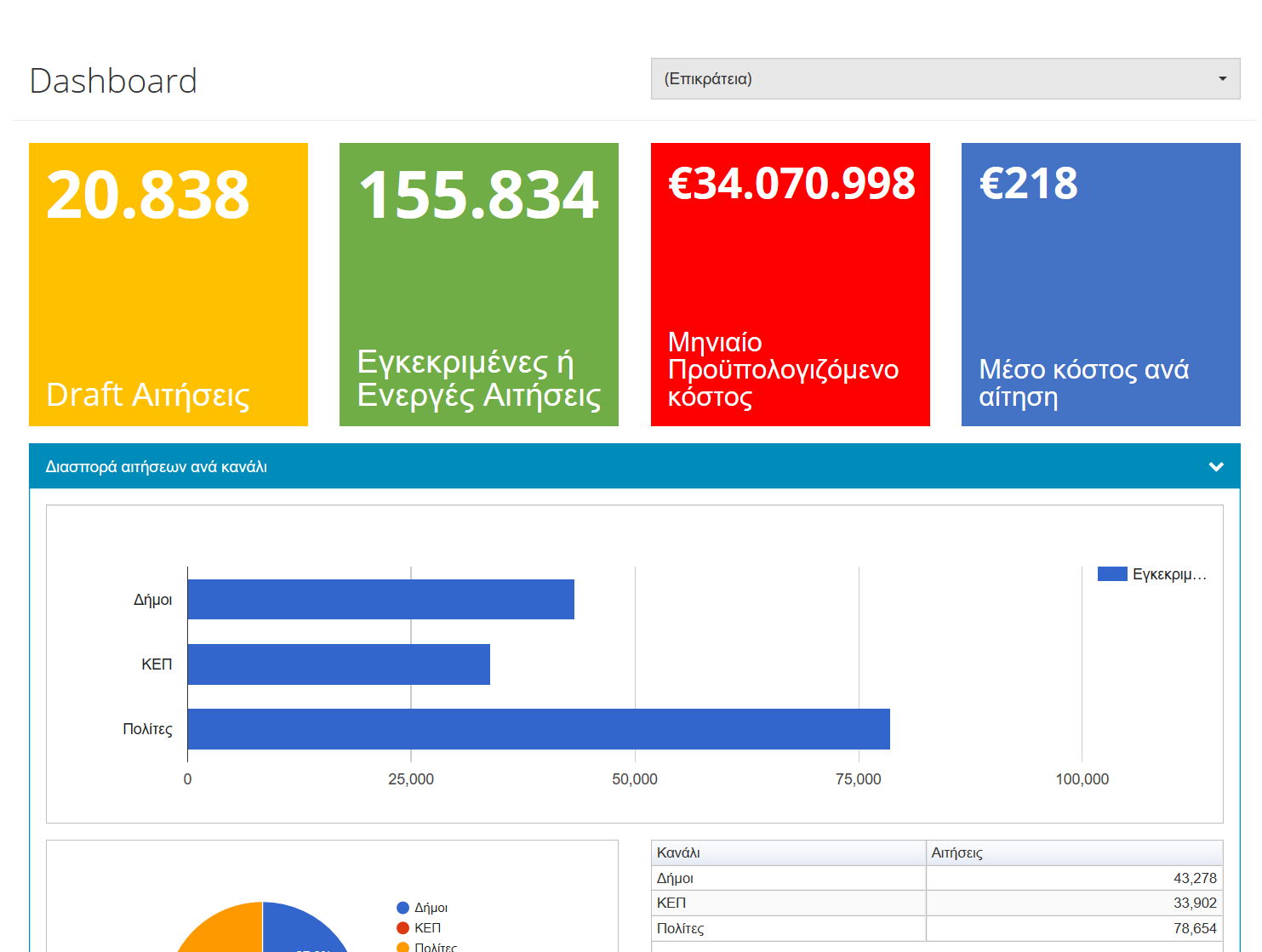 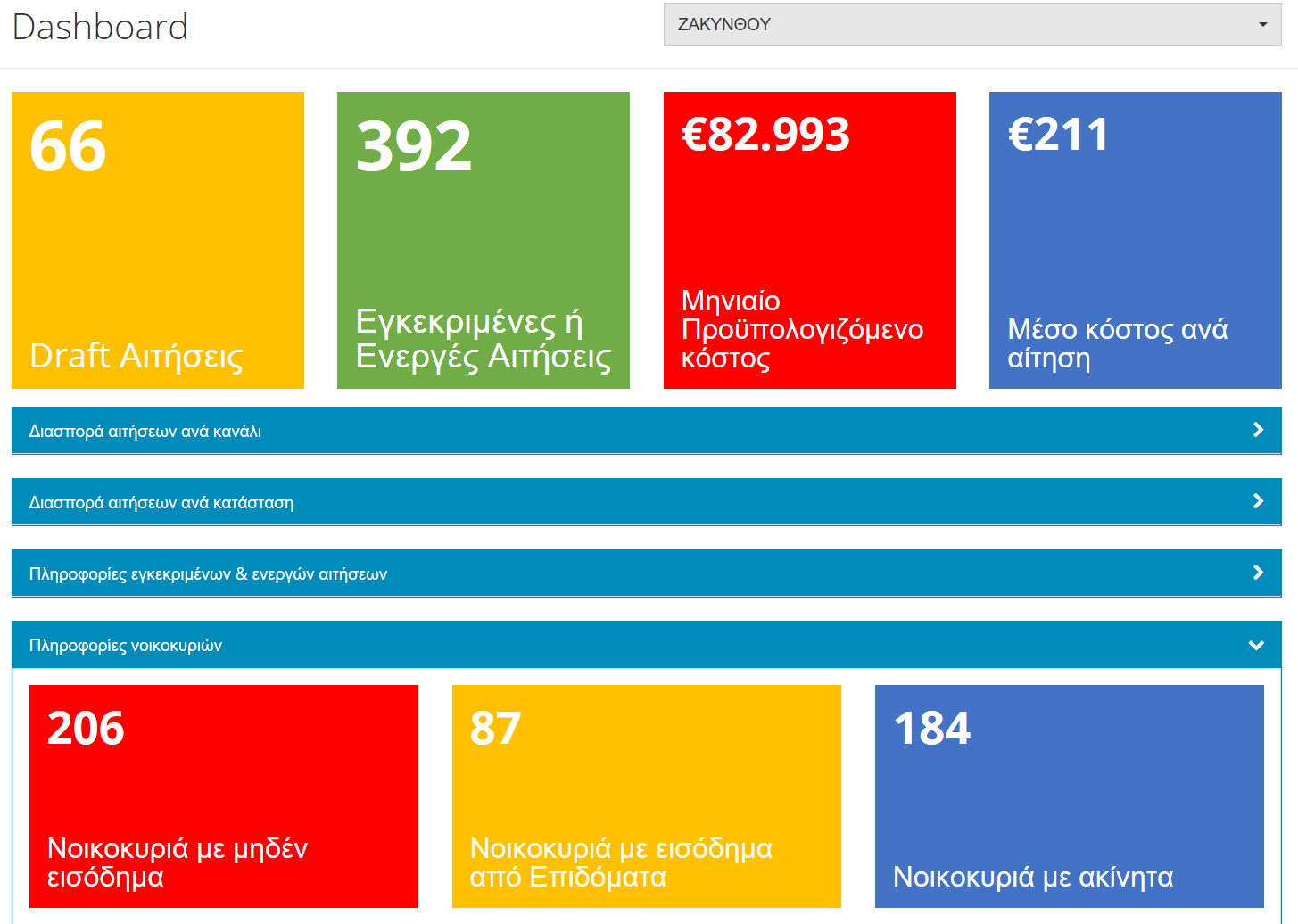 ΗΔΙΚΑ ΑΕ, Συνάντηση Ενημέρωσης Δήμων Αττικής, 20-21 Φεβρουαρίου 2017
143
Εγκεκριμένες ανά μέρα
ΗΔΙΚΑ ΑΕ, Συνάντηση Ενημέρωσης Δήμων Αττικής, 20-21 Φεβρουαρίου 2017
144
Κατανομή Ηλικιών
ΗΔΙΚΑ ΑΕ, Συνάντηση Ενημέρωσης Δήμων Αττικής, 20-21 Φεβρουαρίου 2017
145
Single member households
ΗΔΙΚΑ ΑΕ, Συνάντηση Ενημέρωσης Δήμων Αττικής, 20-21 Φεβρουαρίου 2017
146
KEA data warehouse
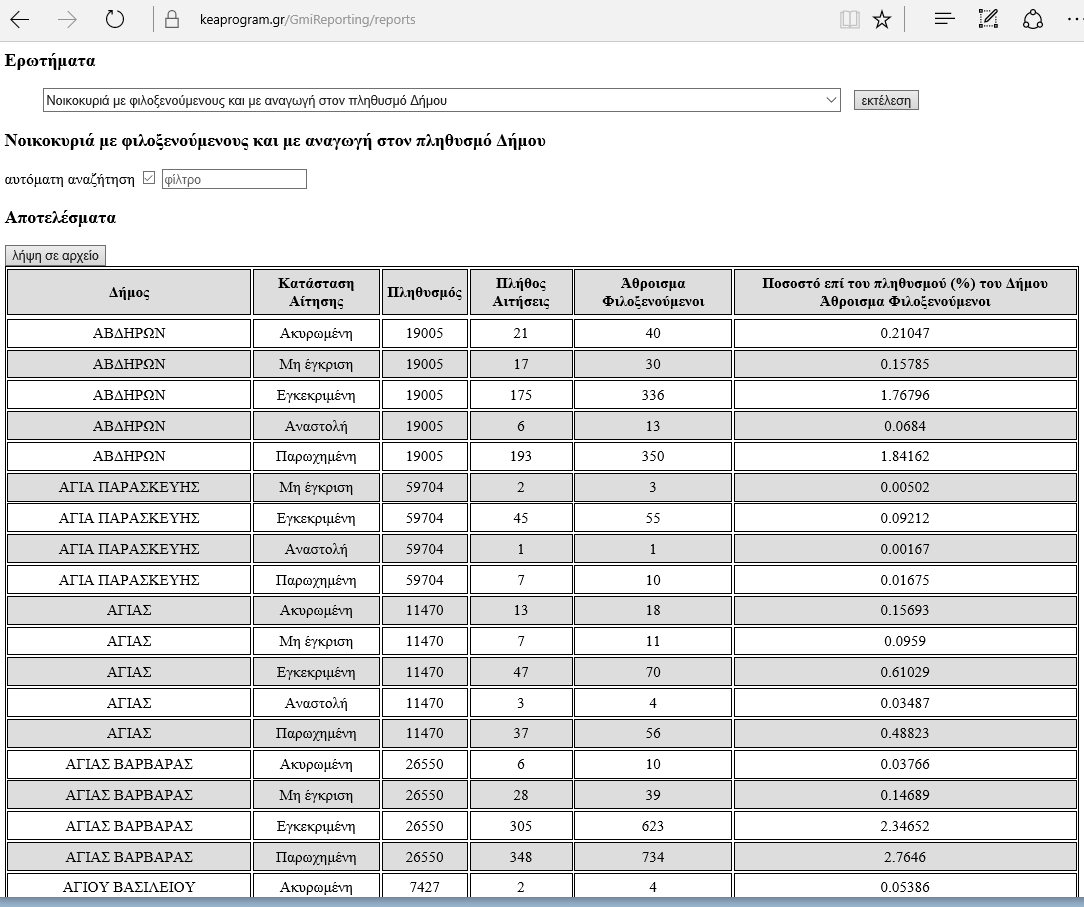 Anonymized data
ΗΔΙΚΑ ΑΕ, Συνάντηση Ενημέρωσης Δήμων Αττικής, 20-21 Φεβρουαρίου 2017
147
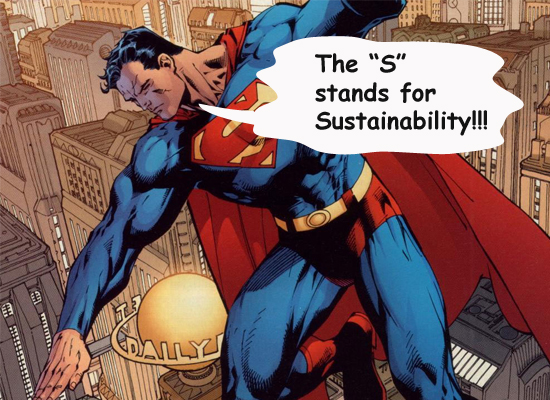 Οι Ήρωες του ΚΕΑ
Οι υπάλληλοι των Δήμων
ΗΔΙΚΑ ΑΕ, Συνάντηση Ενημέρωσης Δήμων Αττικής, 20-21 Φεβρουαρίου 2017
148
Η συμβολή σας σε αριθμούς
ΗΔΙΚΑ ΑΕ, Συνάντηση Ενημέρωσης Δήμων Αττικής, 20-21 Φεβρουαρίου 2017
149
Η βοήθεια σας στο ΚΕΑ
ΗΔΙΚΑ ΑΕ, Συνάντηση Ενημέρωσης Δήμων Αττικής, 20-21 Φεβρουαρίου 2017
150
ΗΔΙΚΑ ΑΕ, Συνάντηση Ενημέρωσης Δήμων Αττικής, 20-21 Φεβρουαρίου 2017
151
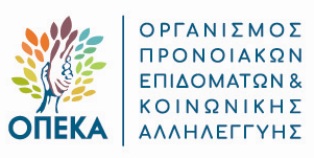 Επιδόματα Αναπηρίας
Από τον ΟΓΑ στον ΟΠΕΚΑ 
(μια μεταρρύθμιση δρόμος)
ΗΔΙΚΑ ΑΕ, Συνάντηση Ενημέρωσης Δήμων Αττικής, 20-21 Φεβρουαρίου 2017
152
Τα επιδόματα αναπηρίας
Επίδομα κίνησης σε παραπληγικούς, τετραπληγικούς και ακρωτηριασμένους
Διατροφικό επίδομα σε νεφροπαθείς, μεταμοσχευμένους καρδιάς, ήπατος κτλ
Οικονομική ενίσχυση ατόμων με βαριά αναπηρία
Οικονομική ενίσχυση ατόμων με βαριά νοητική υστέρηση
Οικονομική ενίσχυση παραπληγικών-τετραπληγικών και ακρωτηριασμένων ανασφάλιστων και ασφαλισμένων του Δημοσίου
Οικονομική ενίσχυση ατόμων με συγγενή αιμολυτική αναιμία (μεσογειακή -δρεπανοκυτταρική - μικροδρεπανοκυτταρική κλπ) ή συγγενή αιμορραγική διάθεση (αιμορροφιλία κλπ), AIDS κτλ
Οικονομική ενίσχυση κωφών και βαρήκοων ατόμων
Οικονομική ενίσχυση ατόμων με αναπηρία όρασης
Οικονομική ενίσχυση ατόμων με εγκεφαλική παράλυση
ΗΔΙΚΑ ΑΕ, Συνάντηση Ενημέρωσης Δήμων Αττικής, 20-21 Φεβρουαρίου 2017
153
1. Επίδομα κίνησης σε παραπληγικούς, τετραπληγικούς & ακρωτηριασμένους
Δεν λαμβάνουν επίδομα κίνησης
Δεν νοσηλεύονται για πάνω από 3 μήνες
Δεν απουσιάζουν στο εξωτερικό πάνω από 4 μήνες

Απαιτείται ΚΕΠΑ
Έγκριση αν: 
παρουσιάζουν πλήρη παράλυση κάτω άκρων
ή ακρωτηριασμένα άνω - κάτω άκρα με ποσοστό αναπηρίας από 80% και άνω, 
(ανεξάρτητα από το αν είναι κύριοι, νομείς, κάτοχοι ή χρήστες ιδιωτικής χρήσης επιβατικού οχήματος)
ΗΔΙΚΑ ΑΕ, Συνάντηση Ενημέρωσης Δήμων Αττικής, 20-21 Φεβρουαρίου 2017
154
2. Διατροφικό επίδομα σε νεφροπαθείς, μεταμοσχευμένους καρδιάς, ήπατος κτλ
Μη λήψη διατροφικού επιδόματος


Δεν απαιτείται ΚΕΠΑ 

Έγκριση αν: 
Νεφροπαθείς που βρίσκονται στο τελευταίο στάδιο νεφρικής ανεπάρκειας και υποβάλλονται σε διαδικασία αιμοκάθαρσης ή
Άτομα που έχουν υποβληθεί σε πολυσπλαχνική μεταμόσχευση κτλ
ΗΔΙΚΑ ΑΕ, Συνάντηση Ενημέρωσης Δήμων Αττικής, 20-21 Φεβρουαρίου 2017
155
3. Οικονομική ενίσχυση ατόμων με βαριά αναπηρία
Ασφαλιστικό status
Λήψη σύνταξης- οικονομικής ενίσχυσης 
Δεν νοσηλεύεται πάνω από 3 μήνες
Δεν απουσιάζει στο εξωτερικό πάνω από 4 μήνες

Απαιτείται ΚΕΠΑ
Έγκριση αν:
Σωματική, νοητική ή ψυχική ασθένεια ή αναπηρία με ποσοστό αναπηρίας από 67% και άνω, ή 
χρόνια νεφρική ανεπάρκεια τελικού σταδίου και ποσοστό αναπηρίας  από 80% και άνω, ή
με διαβήτη τύπου 1 ινσουλινοεξαρτώμενο και ποσοστό αναπηρίας από 50% και άνω
ΗΔΙΚΑ ΑΕ, Συνάντηση Ενημέρωσης Δήμων Αττικής, 20-21 Φεβρουαρίου 2017
156
4. Οικονομική ενίσχυση ατόμων με βαριά νοητική υστέρηση
Δεν λαμβάνει για την ίδια αιτία, άμεσα ή έμμεσα καμιά οικονομική ενίσχυση > από 360€
Δεν νοσηλεύεται
Δεν απουσιάζει στο εξωτερικό πάνω από 6 μήνες

Απαιτείται ΚΕΠΑ
Έγκριση αν:
βαριά νοητική υστέρηση, ποσοστό αναπηρίας από 80% και άνω και δείκτη νοημοσύνης κάτω του 30, ή
σύνδρομο Down με συνοδό, βαριά νοητική υστέρηση και ποσοστό αναπηρίας από 80% και άνω ή 
διάχυτες αναπτυξιακές διαταραχές (παιδικός αυτισμός, αυτισμός) και ποσοστό αναπηρίας από 80% και άνω
ΗΔΙΚΑ ΑΕ, Συνάντηση Ενημέρωσης Δήμων Αττικής, 20-21 Φεβρουαρίου 2017
157
5. Οικονομική ενίσχυση παραπληγικών-τετραπληγικών και ακρωτηριασμένων ανασφάλιστων και ασφαλισμένων του Δημοσίου
Ασφαλιστικό status
Λήψη λόγω τετραπληγίας ή παραπληγίας ποσό: ΧΧ,ΧΧ € 
Διαβιώνει σε προνοιακή δομή (διαφοροποίηση ανάμεσα σε ανοικτής και κλειστής φροντίδας)

Απαιτείται ΚΕΠΑ
Έγκριση αν:
παραπληγία ή τετραπληγία, με ποσοστό αναπηρίας από 67% και άνω ή
ασθένειες που έχουν επιφέρει αναπηρία του ίδιου βαθμού (67% και άνω) και της ίδιας μορφής (τετραπληγία, παραπληγία) λόγω μη αναστρέψιμης βλάβης του νωτιαίου μυελού ή των ριζών ή των νεύρων ή των μυών), ή
Ακρωτηριασμένοι με παθολογοανατομικό ποσοστό αναπηρίας τουλάχιστον 67%, προερχόμενο από ακρωτηριασμό ή
Ανασφάλιστοι ακρωτηριασμένοι
ΗΔΙΚΑ ΑΕ, Συνάντηση Ενημέρωσης Δήμων Αττικής, 20-21 Φεβρουαρίου 2017
158
6. Οικονομική ενίσχυση ατόμων με συγγενή αιμολυτική αναιμία (μεσογειακή -δρεπανοκυτταρική - μικροδρεπανοκυτταρική κλπ) ή συγγενή αιμορραγική διάθεση (αιμορροφιλία κλπ), AIDS κτλ
Μη λήψη -λόγω της πάθησης- άλλου είδους οικονομική ενίσχυση
Δεν απουσιάζει στο εξωτερικό πάνω από 6 μήνες

Απαιτείται ΚΕΠΑ
Έγκριση αν:
Μεσογειακή αναιμία, θαλασσαιµία, αιµοσφαιρινοπάθεια, δρεπανοκυτταρική αναιµία - οµόζυγο δρεπανοκυτταρική αναιµία - µικροδρεπανοκυτταρική αναιµία με ποσοστό αναπηρίας από  67% και άνω ή 
Αιµορροφιλία Α, αιµορροφιλία Β, συγγενείς αιµορραγικές διαθέσεις με ποσοστό αναπηρίας από 50% και άνω ή
Σύνδροµο Επίκτητης Ανοσολογικής Ανεπάρκειας (AIDS) µε ποσοστό αναπηρίας από 50% και άνω ή
Πάσχοντες από πρωτοπαθή ανοσοανεπάρκεια αντισωμάτων που υποβάλλονται σε εγχύσεις ανοσοσφαιρίνης µε ποσοστό αναπηρίας από 50% και άνω
ΗΔΙΚΑ ΑΕ, Συνάντηση Ενημέρωσης Δήμων Αττικής, 20-21 Φεβρουαρίου 2017
159
7. Οικονομική ενίσχυση κωφών και βαρήκοων ατόμων
Φοίτηση (αν είναι ηλικίας 19-25)
Λήψη οικονομική ενίσχυση για την ίδια αιτία: ΧΧ,ΧΧ€
Δεν απουσιάζει στο εξωτερικό πάνω από 6 μήνες

Απαιτείται ΚΕΠΑ
Έγκριση αν:
Άτομα με κώφωση - βαρηκοΐα με ποσοστό αναπηρίας από 67% και άνω, ηλικίας μέχρι και 18 ετών, καθώς και οι μεγαλύτεροι των 65 ετών ή
Άτομα με κώφωση - βαρηκοΐα με ποσοστό αναπηρίας από  67% και άνω, ηλικίας 19-65 ετών, που πάσχουν ταυτόχρονα με την κώφωση - βαρηκοΐα και από άλλη χρόνια σωματική, πνευματική ή ψυχική πάθηση ή βλάβη ή
Άτομα με κώφωση - βαρηκοΐα με ποσοστό αναπηρίας από 67% και άνω, από 19 έως 25 ετών, που φοιτούν σε σχολεία
ΗΔΙΚΑ ΑΕ, Συνάντηση Ενημέρωσης Δήμων Αττικής, 20-21 Φεβρουαρίου 2017
160
8. Οικονομική ενίσχυση ατόμων με αναπηρία όρασης
Εκπαίδευση
Λήψη οικονομικής ενίσχυση για την ίδια αιτία: ΧΧ,ΧΧ€
Εργασιακό Status -προσαρμόζεται ανάλογα το ποσό του επιδόματος

Απαιτείται ΚΕΠΑ
Έγκριση αν:
Οπτική αναπηρία – αναπηρία όρασης με ποσοστό αναπηρίας από 80% και άνω
ΗΔΙΚΑ ΑΕ, Συνάντηση Ενημέρωσης Δήμων Αττικής, 20-21 Φεβρουαρίου 2017
161
9. Οικονομική ενίσχυση ατόμων με εγκεφαλική παράλυση
Λήψη οικονομικής ενίσχυσης για την ίδια αιτία: ΧΧ,ΧΧ€
Μη λήψη σύνταξης 
Δεν νοσηλεύεται 
Δεν απουσιάζει στο εξωτερικό πάνω από 6 μήνες

Απαιτείται ΚΕΠΑ
Έγκριση αν:
Εγκεφαλική παράλυση ηλικίας 0-18 ετών ή
Ενήλικες με εγκεφαλική παράλυση που φοιτούν σε μονάδες του Υπουργείου Εθνικής Παιδείας ή
Ενήλικες με εγκεφαλική παράλυση που είναι δικαιούχοι του ειδικού επιδόματος τρίτεκνων και πολύτεκνων οικογενειών
ΗΔΙΚΑ ΑΕ, Συνάντηση Ενημέρωσης Δήμων Αττικής, 20-21 Φεβρουαρίου 2017
162
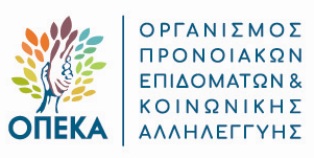 Το συστημικό κομμάτι
Η ροή εργασίας, πως μοιάζει η αίτηση
ΗΔΙΚΑ ΑΕ, Συνάντηση Ενημέρωσης Δήμων Αττικής, 20-21 Φεβρουαρίου 2017
4
Η ροή εργασίας
Μηχανισμός-Κέντρα Κοινότητας
Σύστημα ΟΠΕΚΑ
Αίτηση επιδομάτων αναπηρίας
Έγκριση αίτησης, απόδοση επιδομάτων
Απόρριψη αίτησης ή μέρους της
Ναι
Όχι
Όχι
Αναπηρία?
Ναι
Αναπηρία?
Αξιολόγηση Αναπηρίας
Εξετάσεις
Παραπομπή σε ΚΕΠΑ
Ραντεβού σε γιατρό (ους)
Σύστημα πρωτοβάθμιας
Σύστημα KEPA
ΗΔΙΚΑ ΑΕ, Συνάντηση Ενημέρωσης Δήμων Αττικής, 20-21 Φεβρουαρίου 2017
164
Βήμα 1: ποιος υποβάλει την αίτηση
ΗΔΙΚΑ ΑΕ, Συνάντηση Ενημέρωσης Δήμων Αττικής, 20-21 Φεβρουαρίου 2017
165
Βήμα 1: αν υποβάλλει αντιπρόσωπος
ΗΔΙΚΑ ΑΕ, Συνάντηση Ενημέρωσης Δήμων Αττικής, 20-21 Φεβρουαρίου 2017
166
Βήμα 2: στοιχεία ατόμου με αναπηρία
ΗΔΙΚΑ ΑΕ, Συνάντηση Ενημέρωσης Δήμων Αττικής, 20-21 Φεβρουαρίου 2017
167
Βήμα 2: στοιχεία ατόμου με αναπηρία (συνέχεια)
ΗΔΙΚΑ ΑΕ, Συνάντηση Ενημέρωσης Δήμων Αττικής, 20-21 Φεβρουαρίου 2017
168
Βήμα 3: τυχόν ζητούμενες παροχές
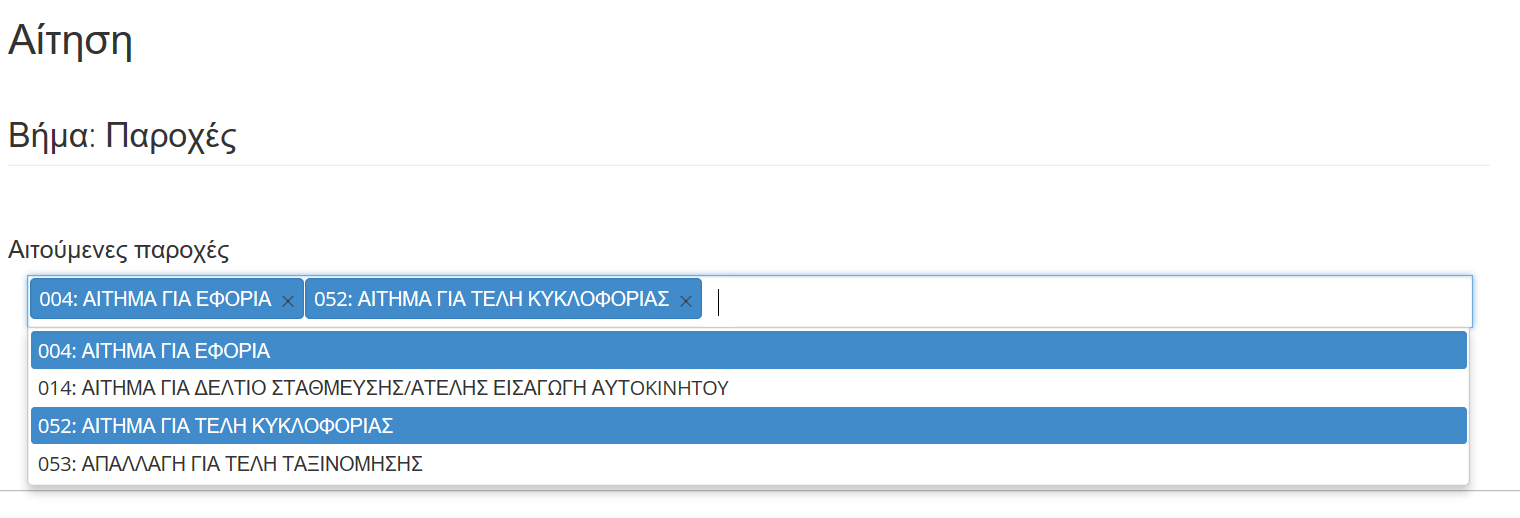 ΗΔΙΚΑ ΑΕ, Συνάντηση Ενημέρωσης Δήμων Αττικής, 20-21 Φεβρουαρίου 2017
169
Βήμα 4: Ζητούμενα επιδόματα
ΗΔΙΚΑ ΑΕ, Συνάντηση Ενημέρωσης Δήμων Αττικής, 20-21 Φεβρουαρίου 2017
170
Αναζήτηση αιτήσεων
ΗΔΙΚΑ ΑΕ, Συνάντηση Ενημέρωσης Δήμων Αττικής, 20-21 Φεβρουαρίου 2017
171
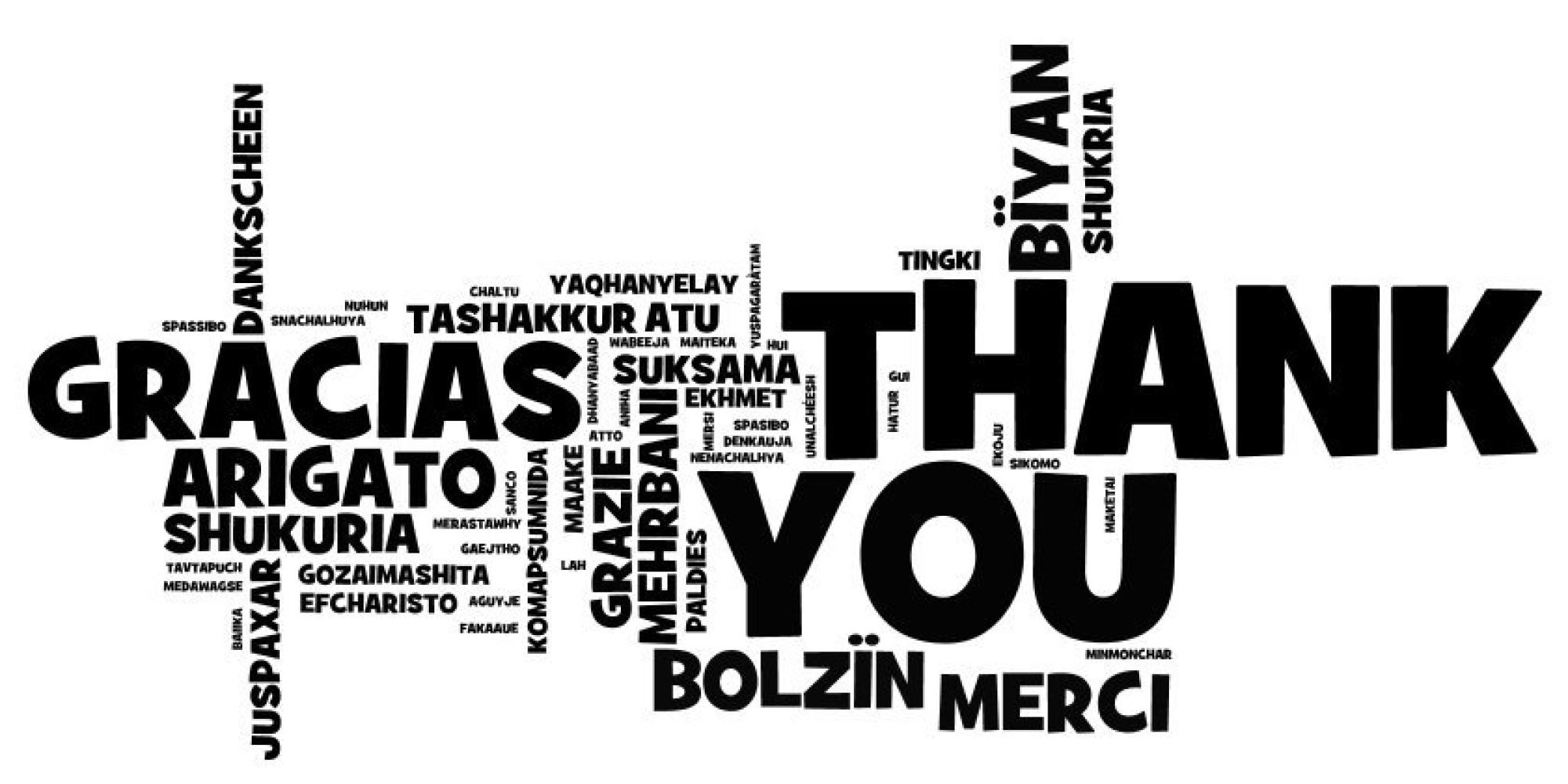 Στάθης Μαρίνος
Σας ευχαριστώ
Για την προσοχή σας και την αποτελεσματική βοήθεια σας
ΗΔΙΚΑ ΑΕ, Συνάντηση Ενημέρωσης Δήμων Αττικής, 20-21 Φεβρουαρίου 2017
172